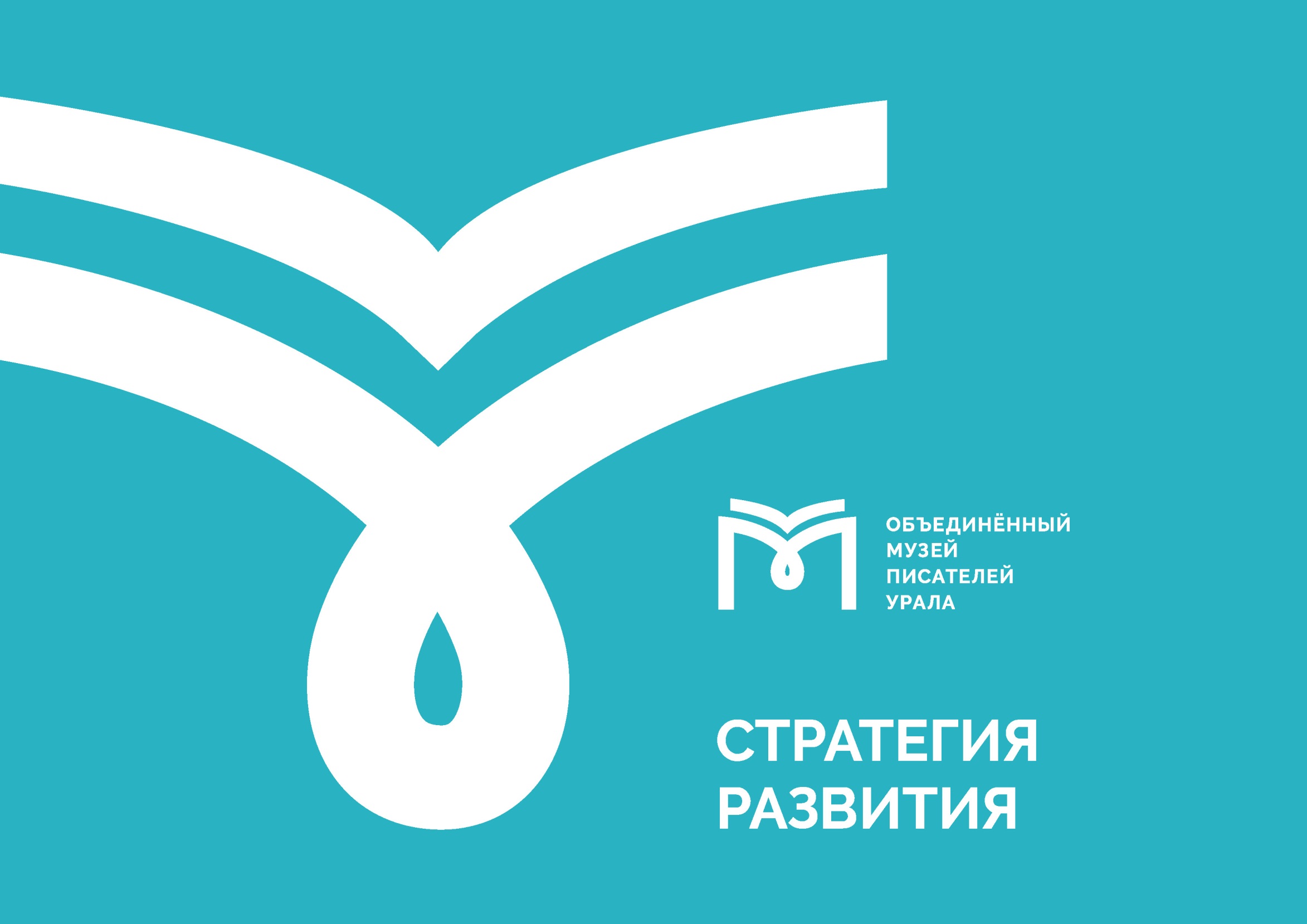 Социальная история: книжный клуб для    
                                                       подростков
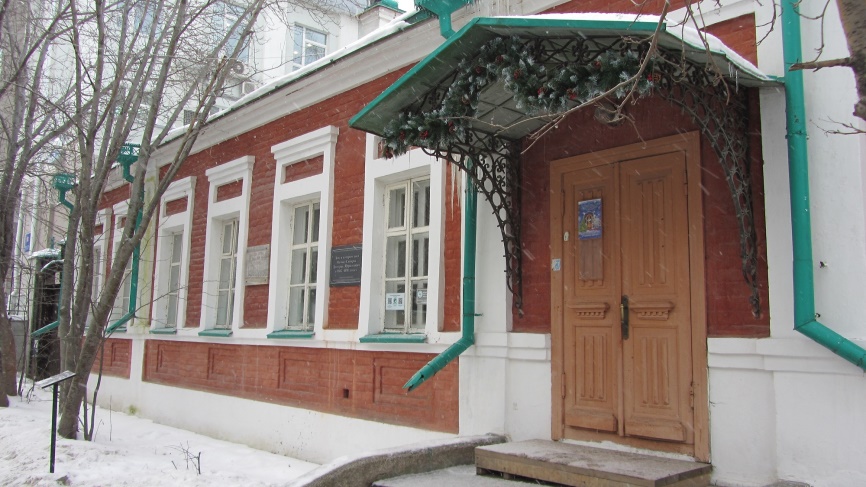 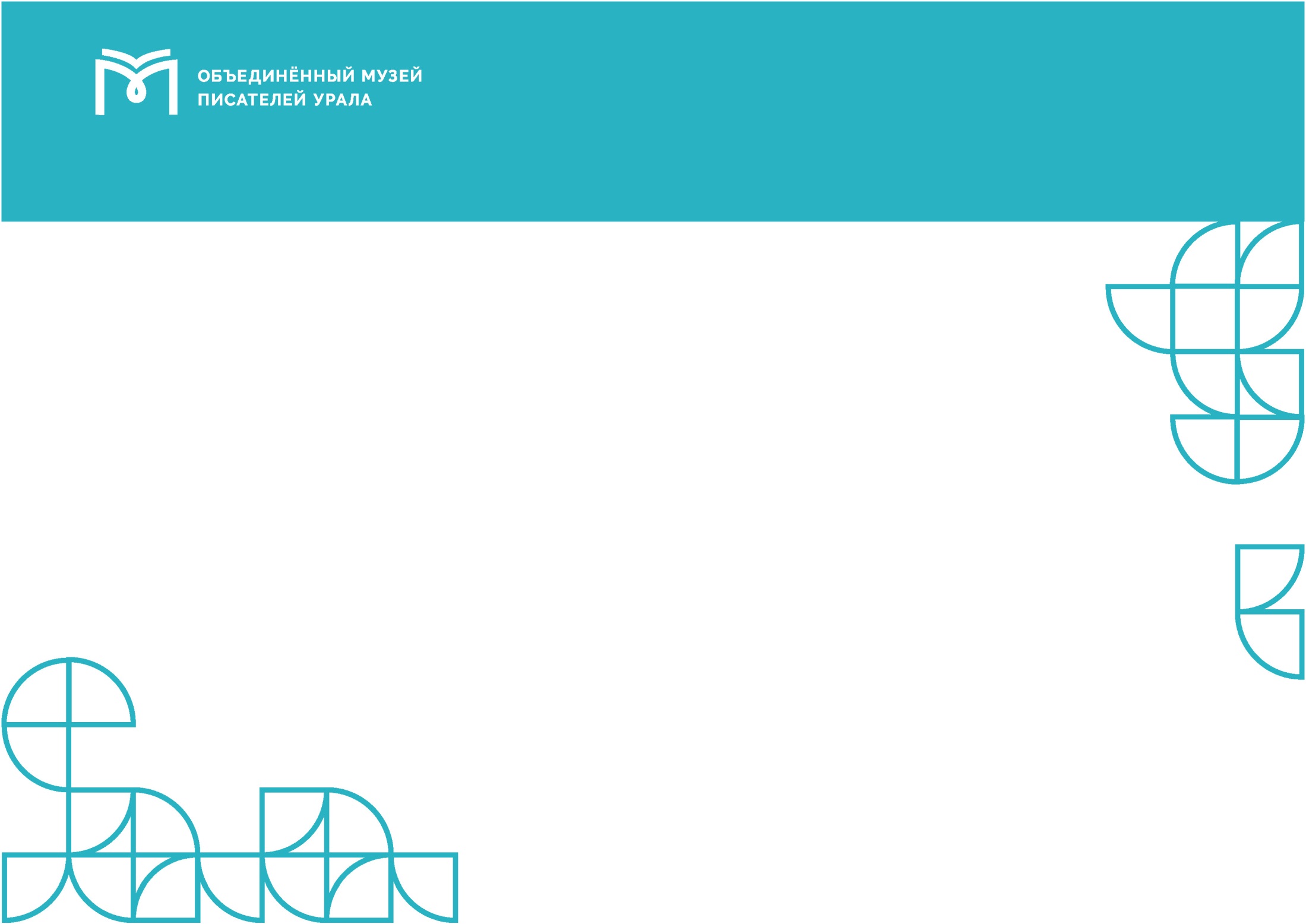 Сегодня я иду в музей писателя Мамина-Сибиряка.
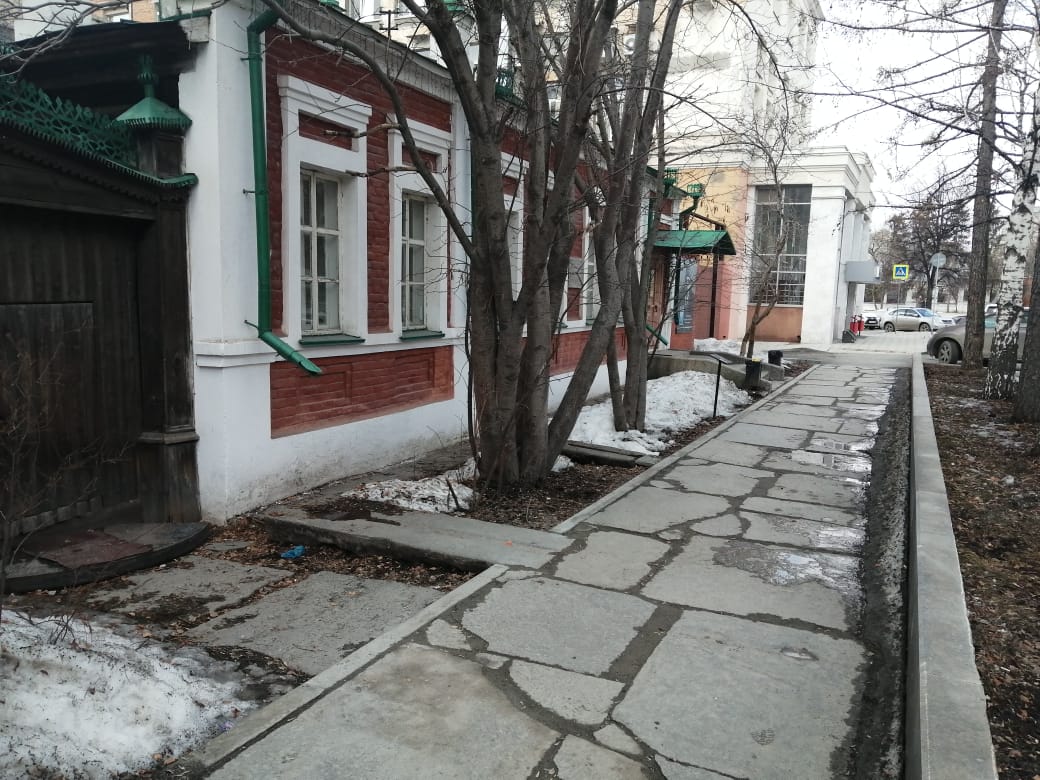 Музей 
на улице 
Пушкина.
Дом №27.
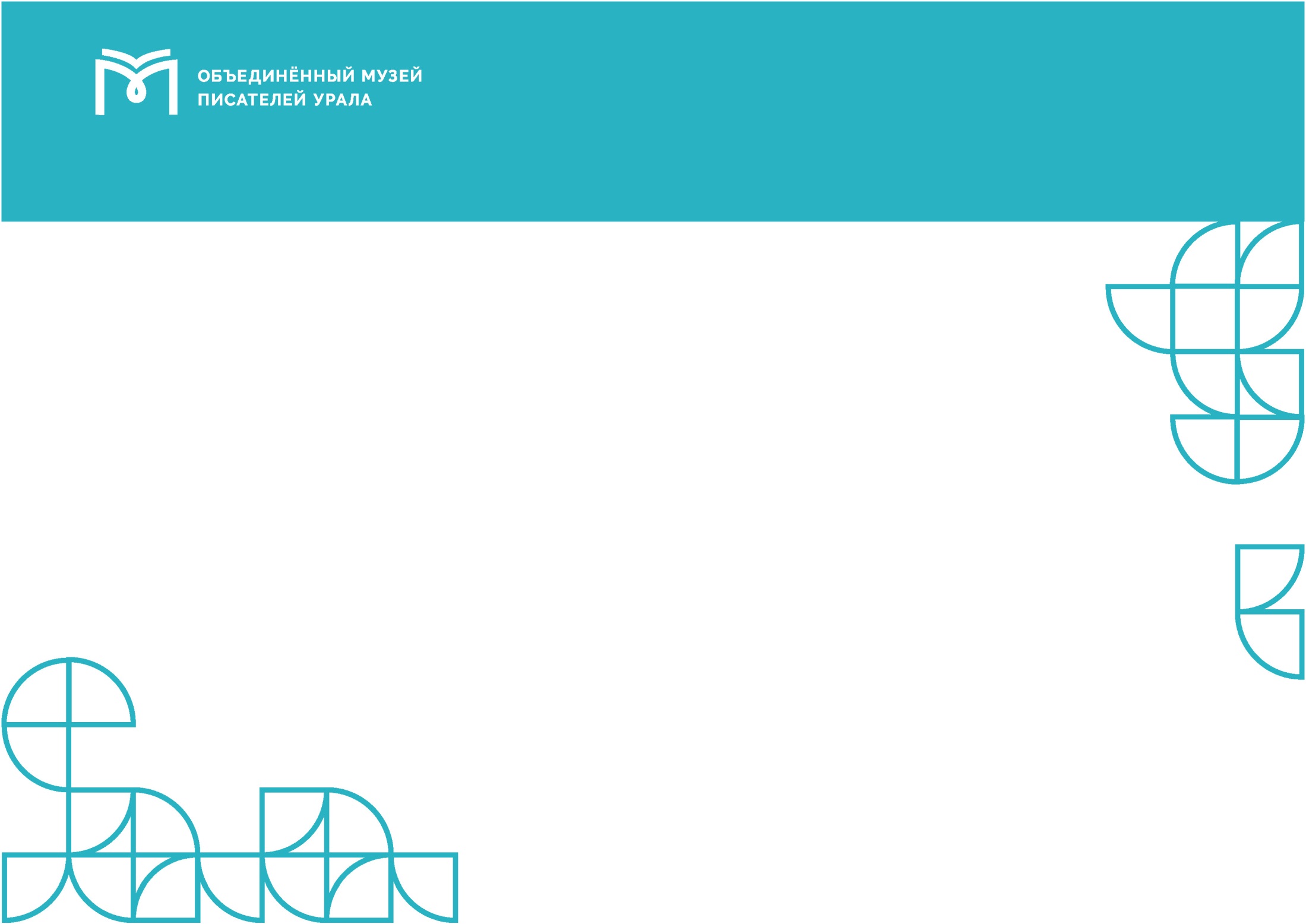 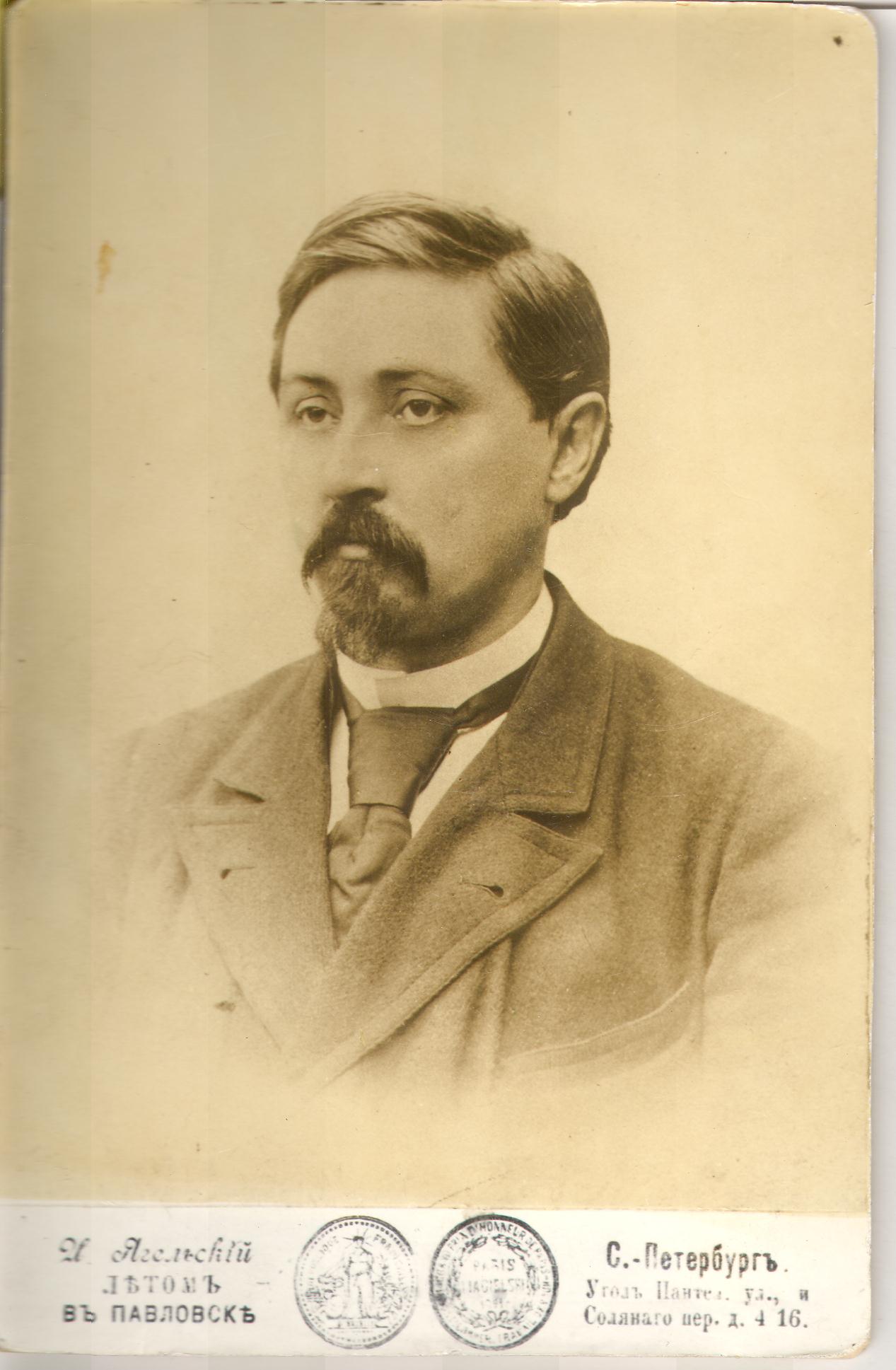 Дмитрий Мамин-Сибиряк — это писатель. Он выдумал Серую Шейку, Комара Комаровича, Храброго Зайца.
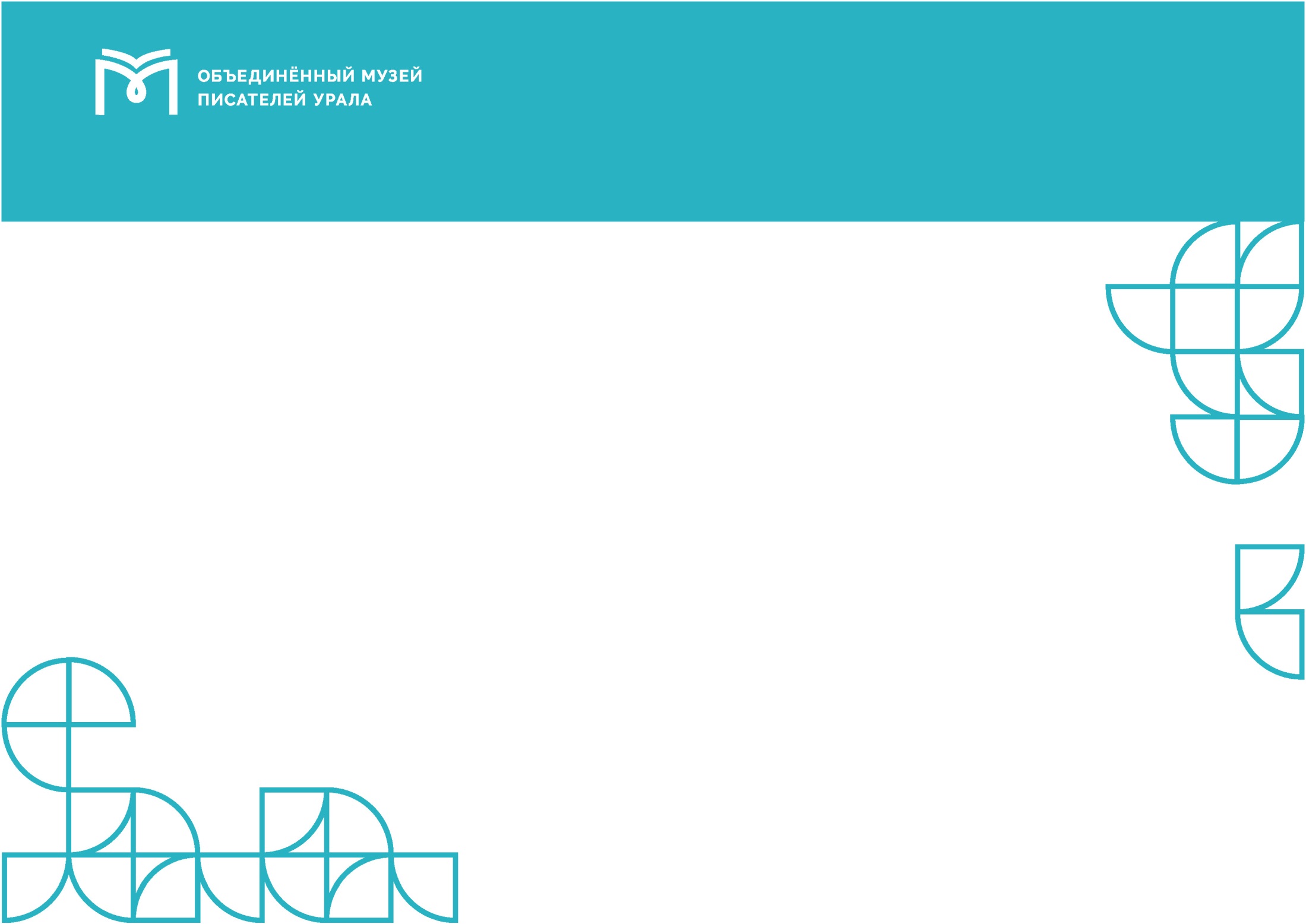 Больше 100 лет назад писатель жил в этом доме:
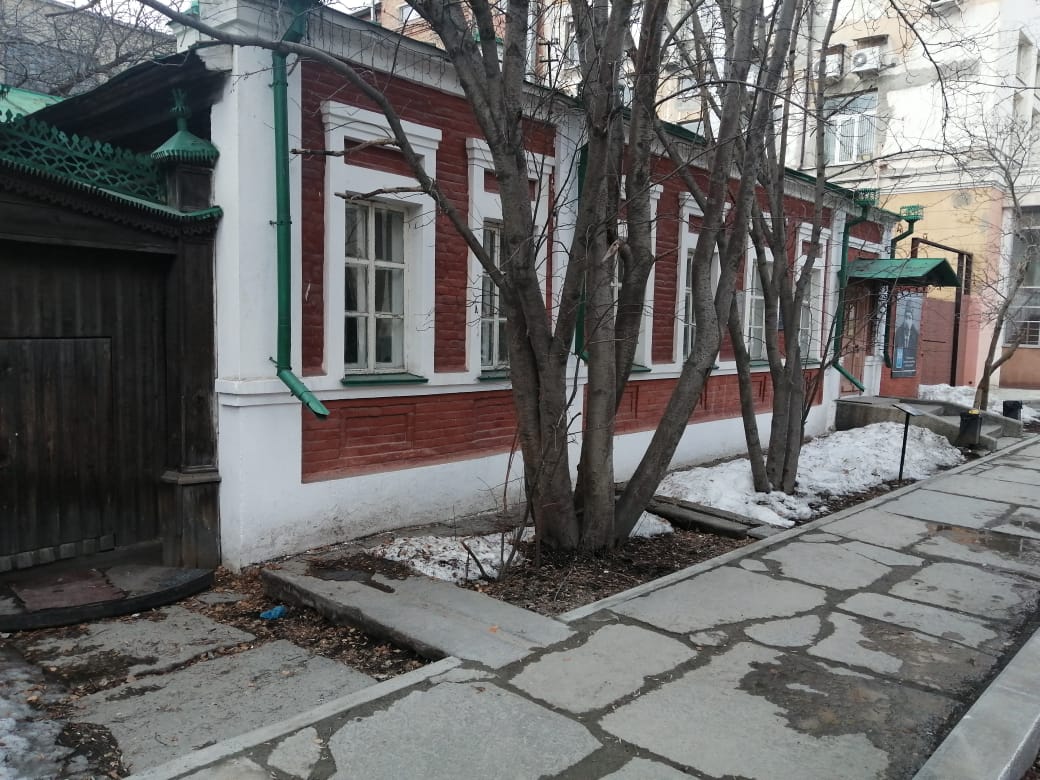 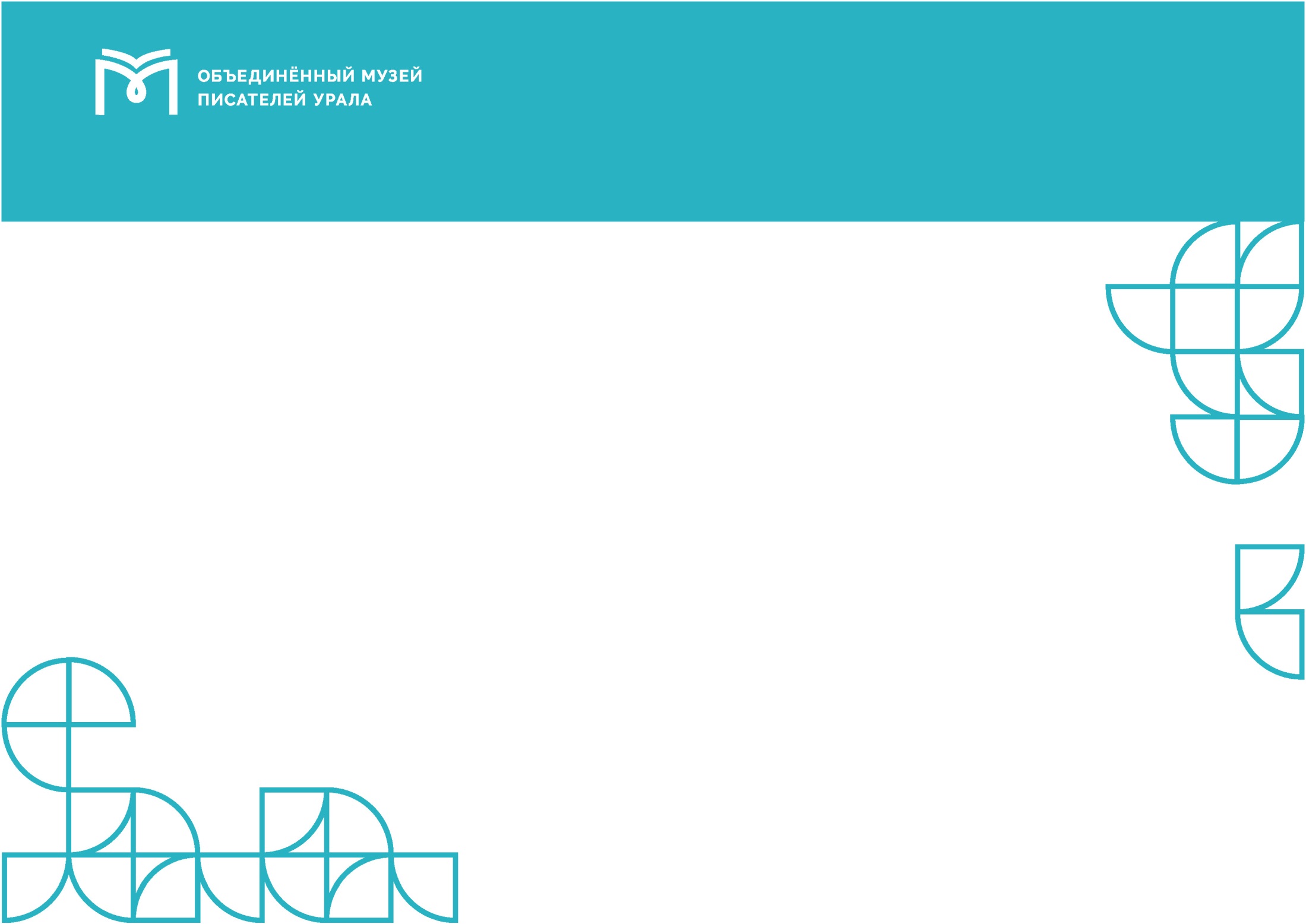 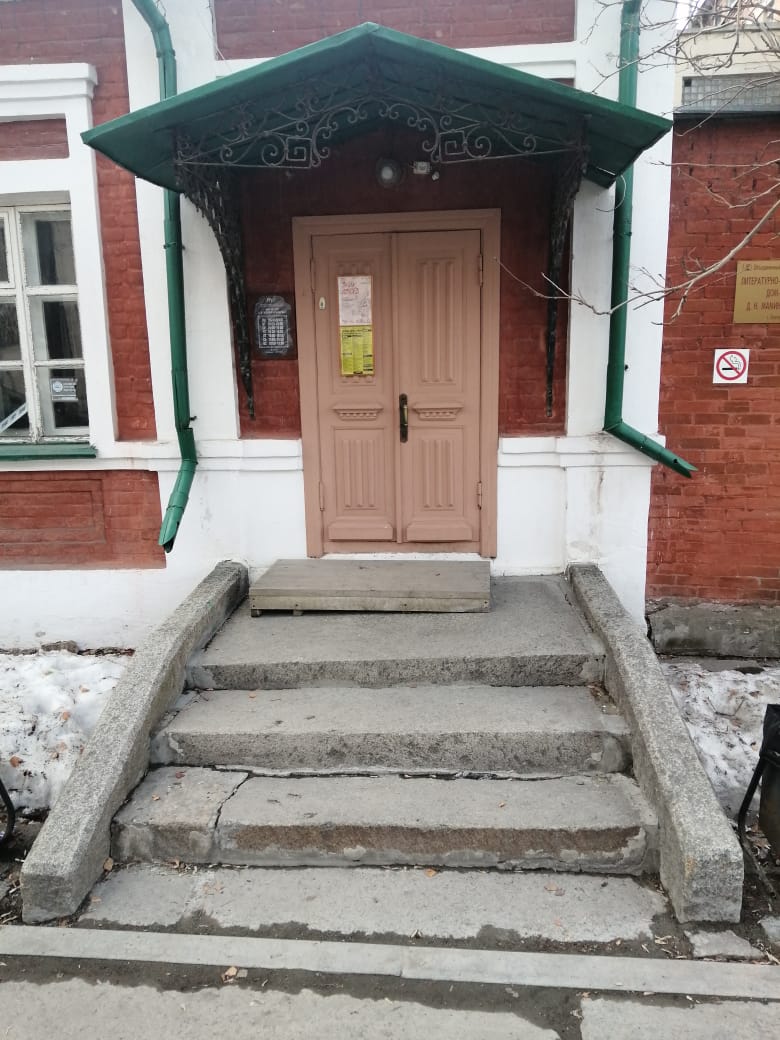 Я поднимусь по ступенькам крыльца.Здесь 3 каменных ступеньки и одна из дерева.
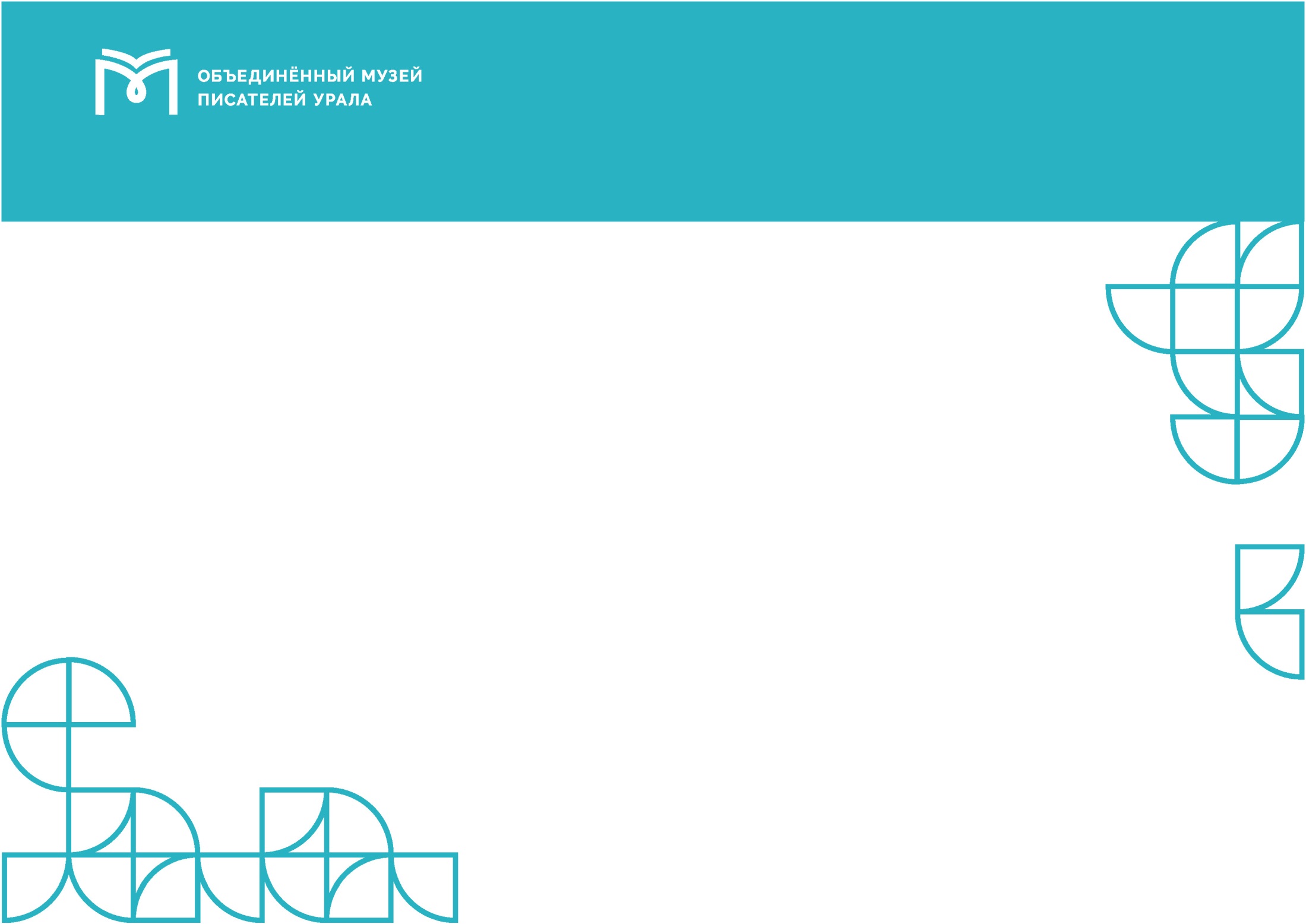 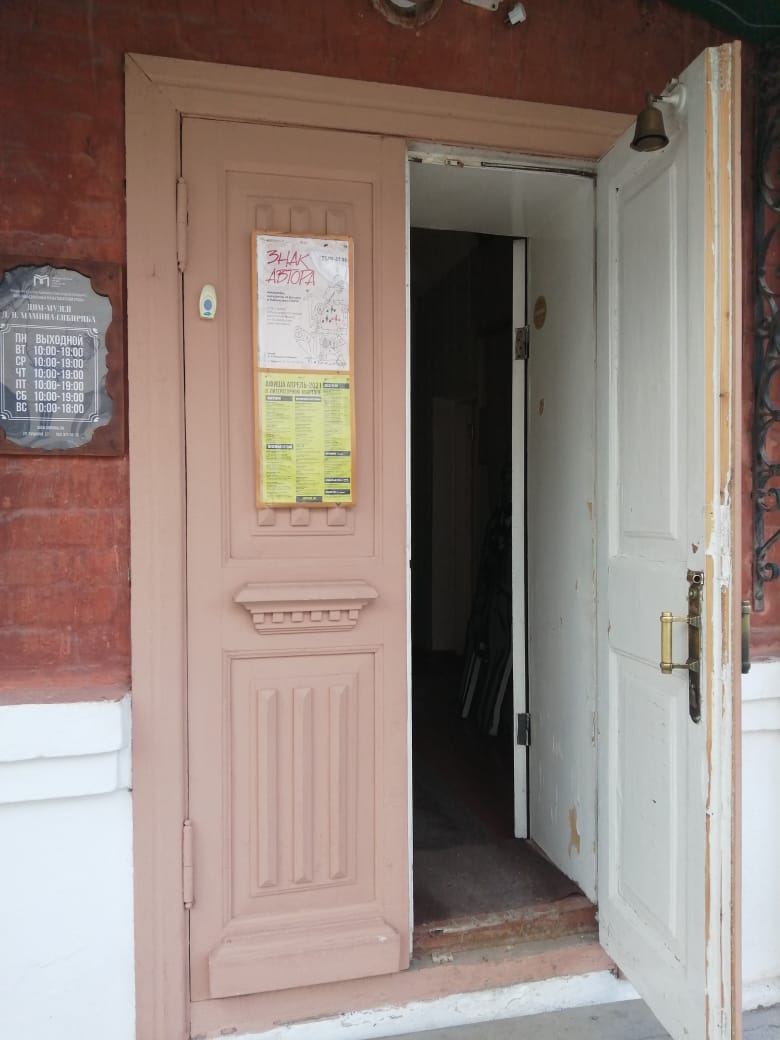 Я потяну дверь на себя.Меня порадует колокольчик своим звоном.
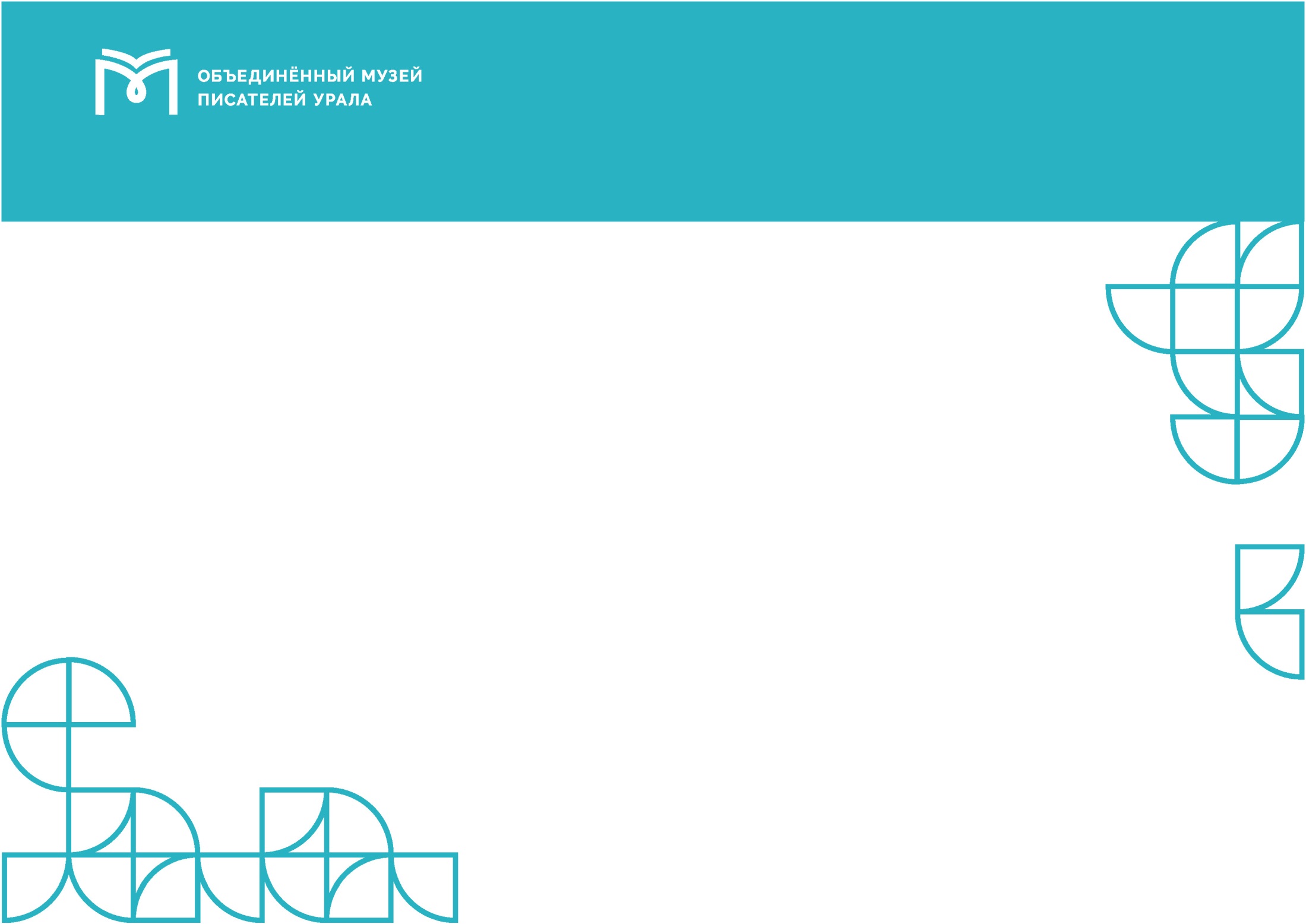 Я вхожу в просторную прихожую.Прихожая — одна из комнат музея.
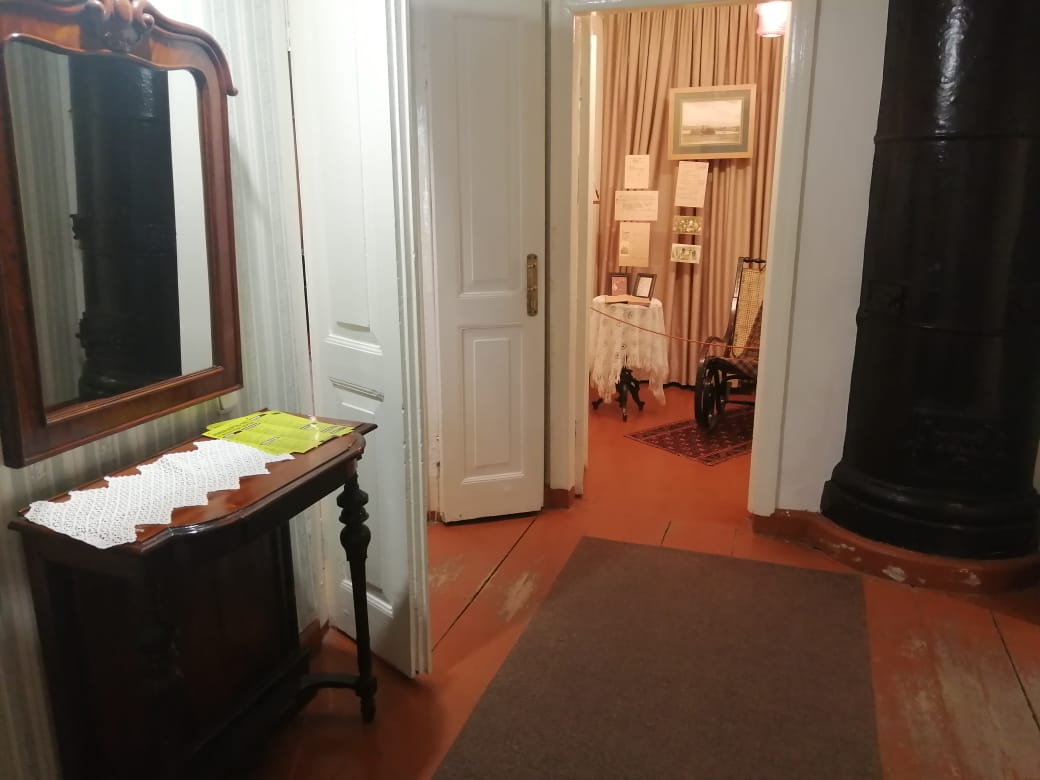 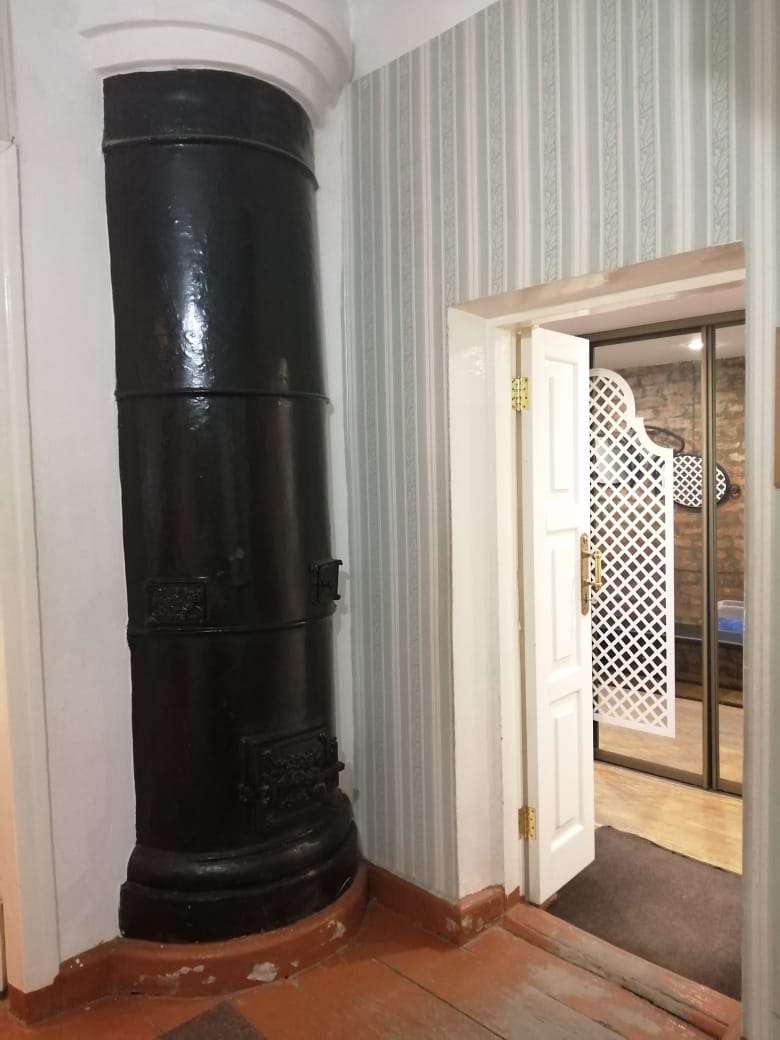 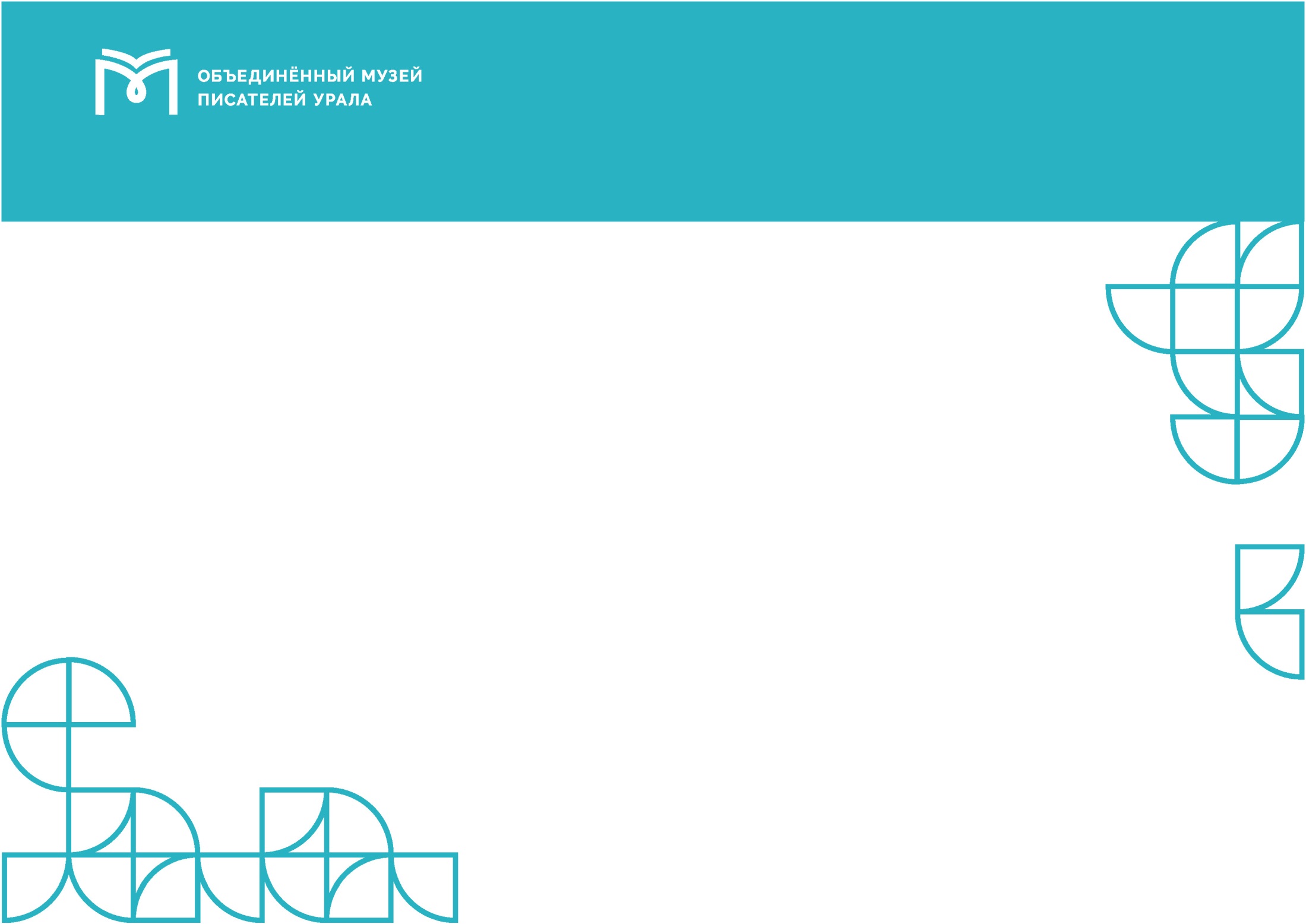 Я поверну направо и войду в белую дверь. Она справа от печки.Осторожно, здесь ступенька!
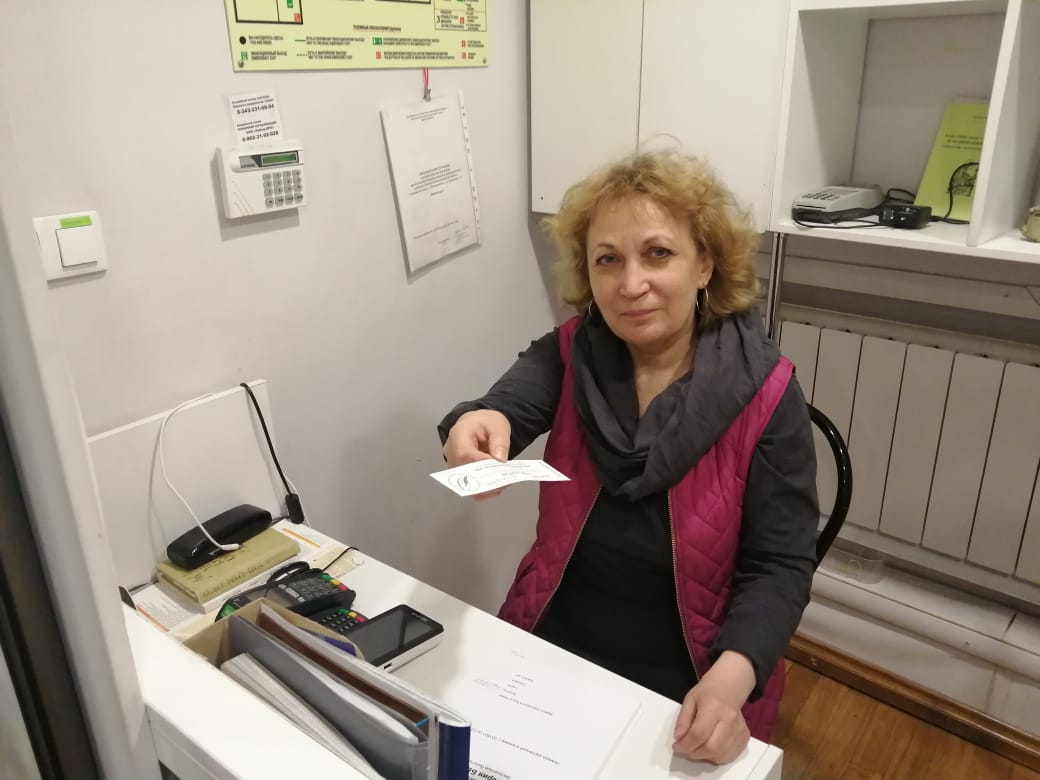 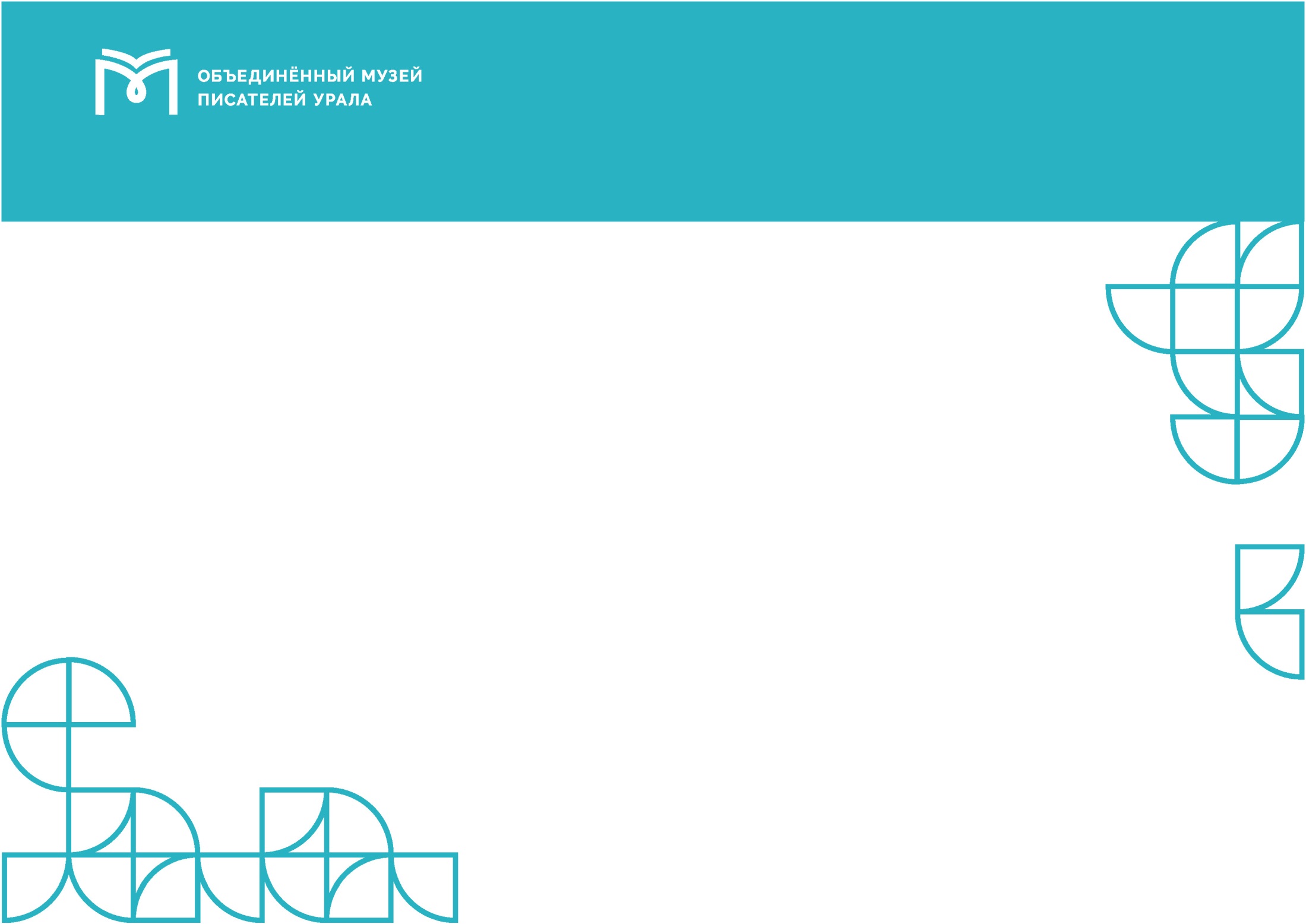 Направо за белой стойкой — музейный смотритель.
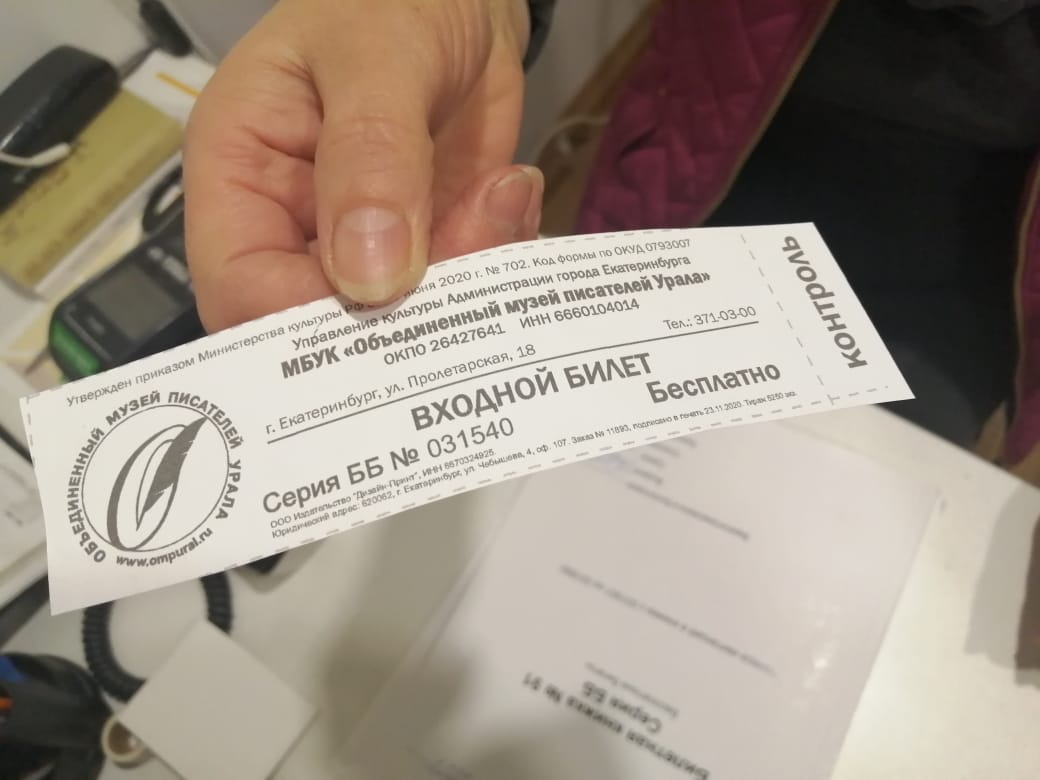 Если я имею право 
на льготы, 
я получу 
бесплатный билет 
на память.
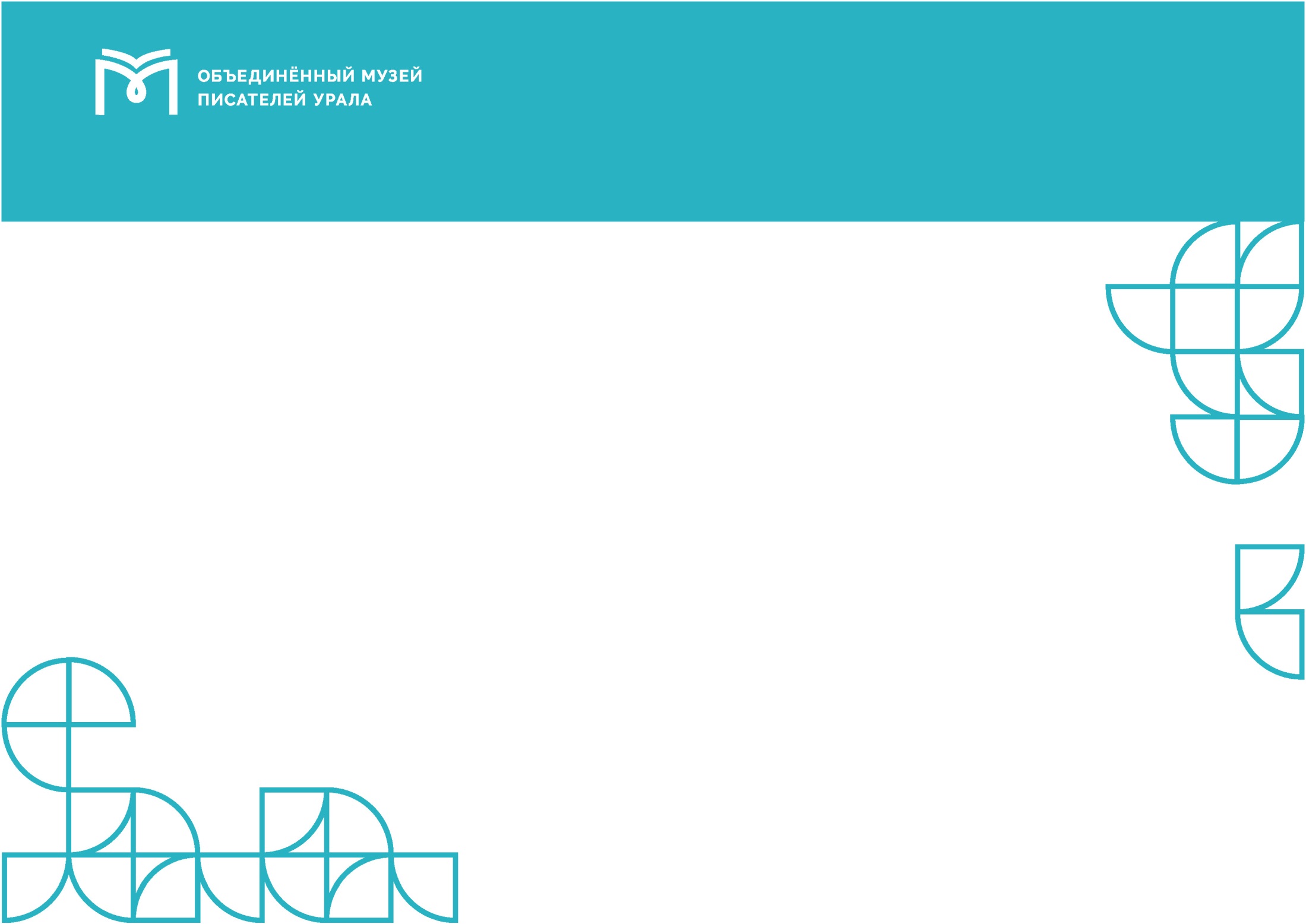 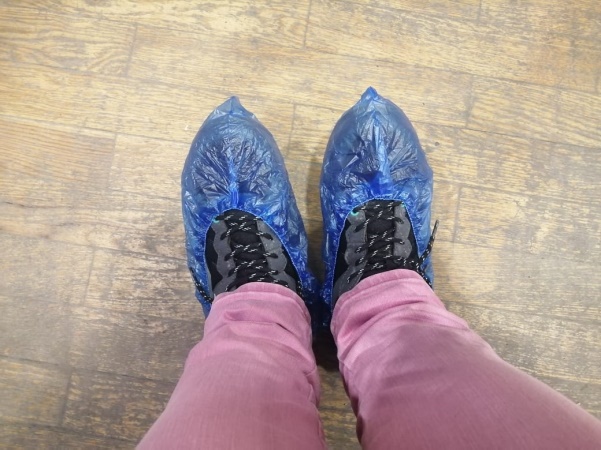 В музее принято надевать бахилы. Это бесплатно.Я возьму чистые бахилы в пластиковой    коробке.
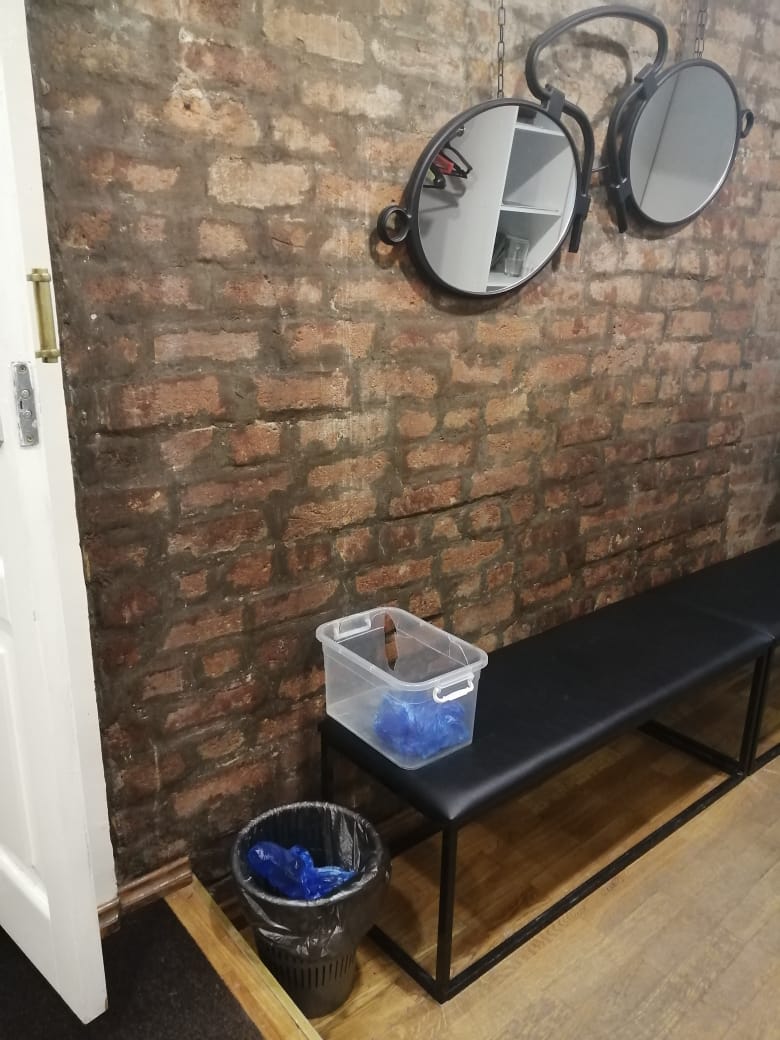 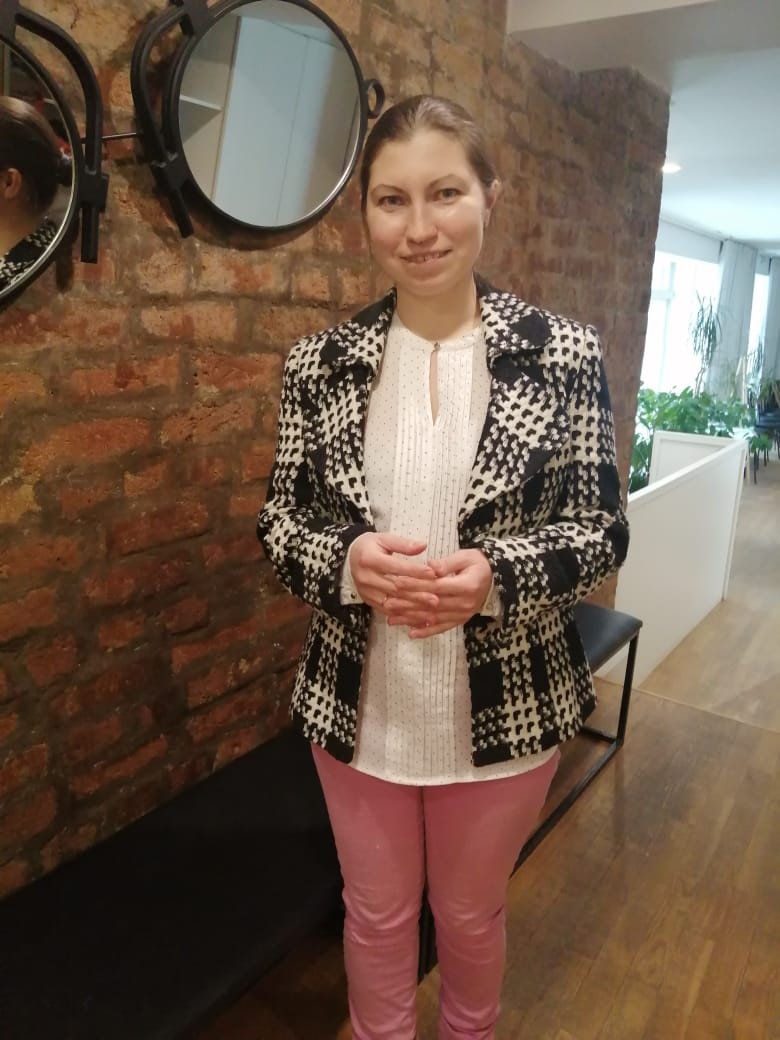 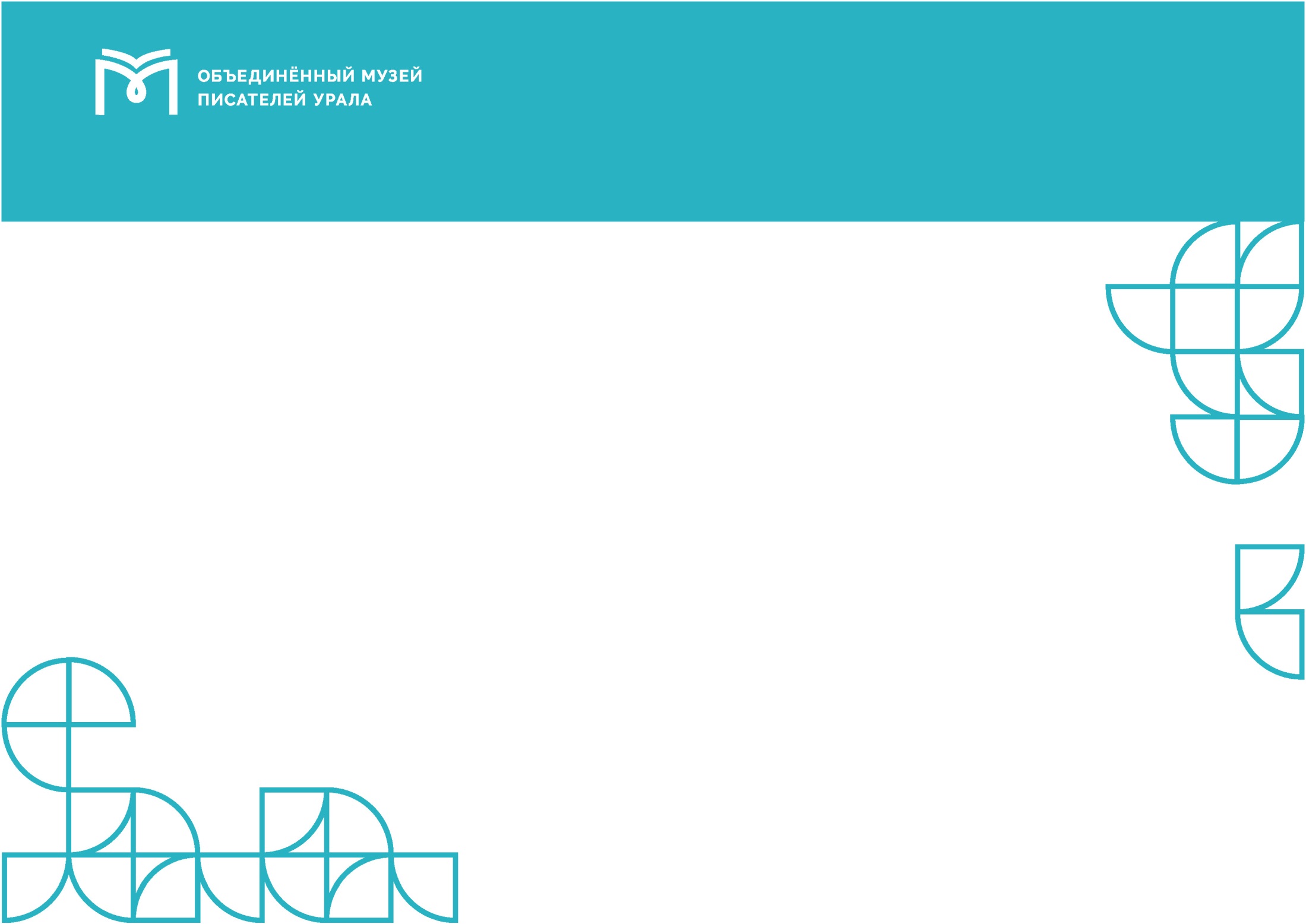 В холле меня встретит Полина, ведущая клуба. В клубе мы будем читать,  говорить о книгах, рисовать, разыгрывать        
                 диалоги.
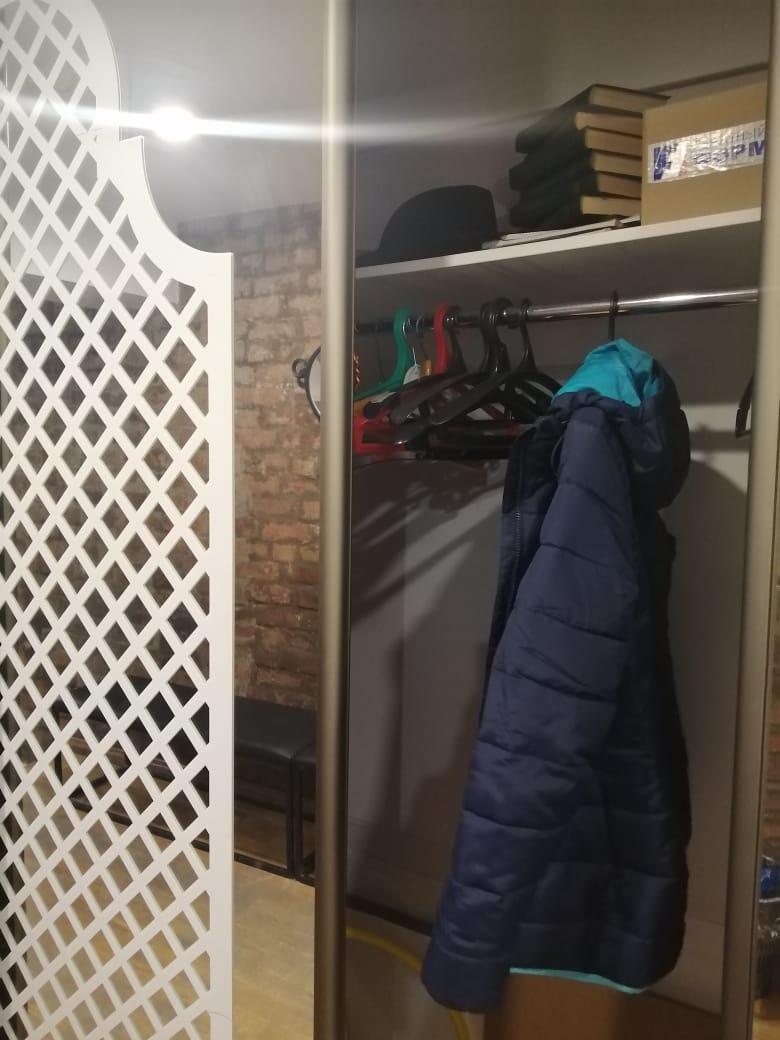 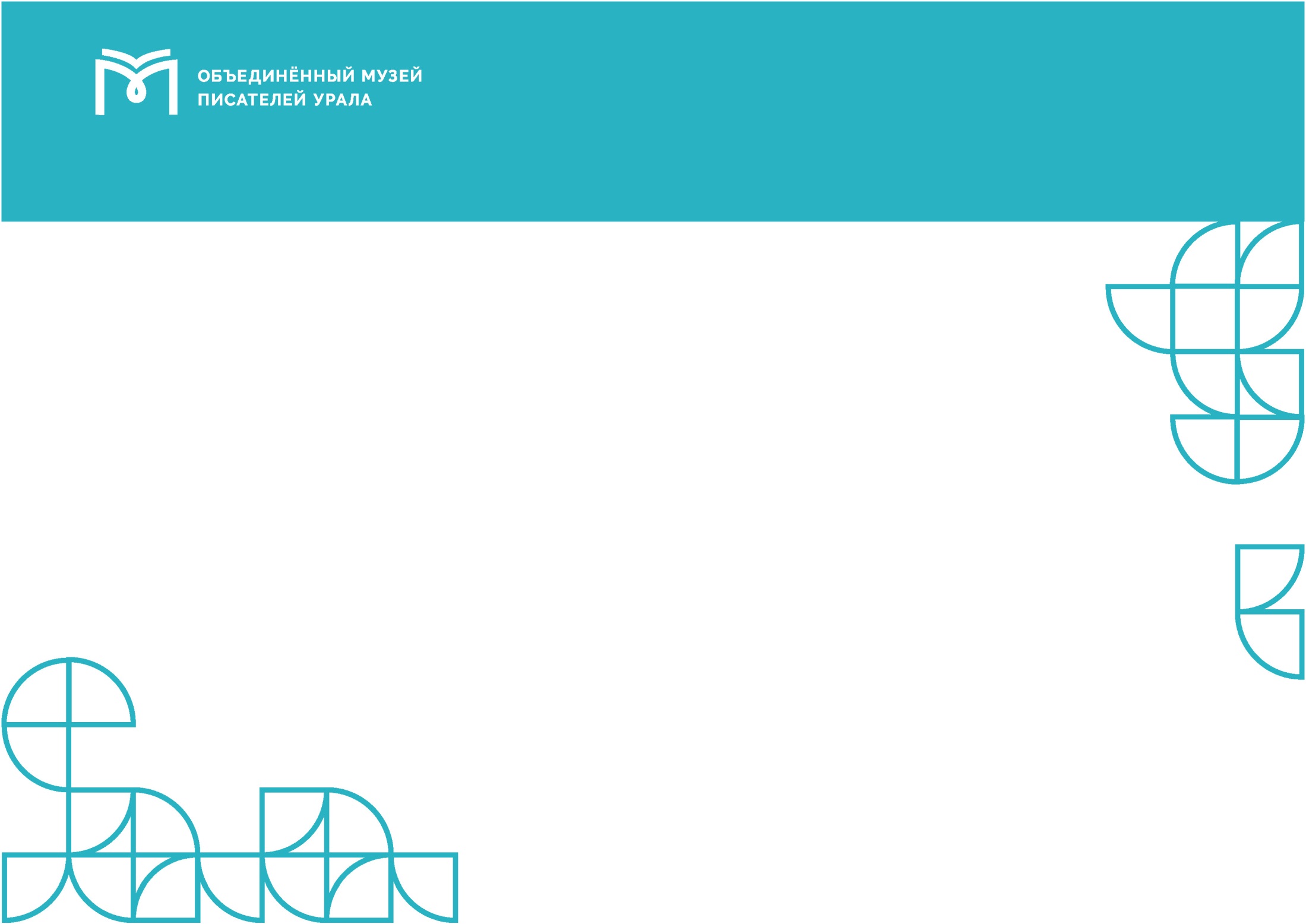 Одежду я оставлю в гардеробе. Это высокий шкаф с зеркальными дверцами.
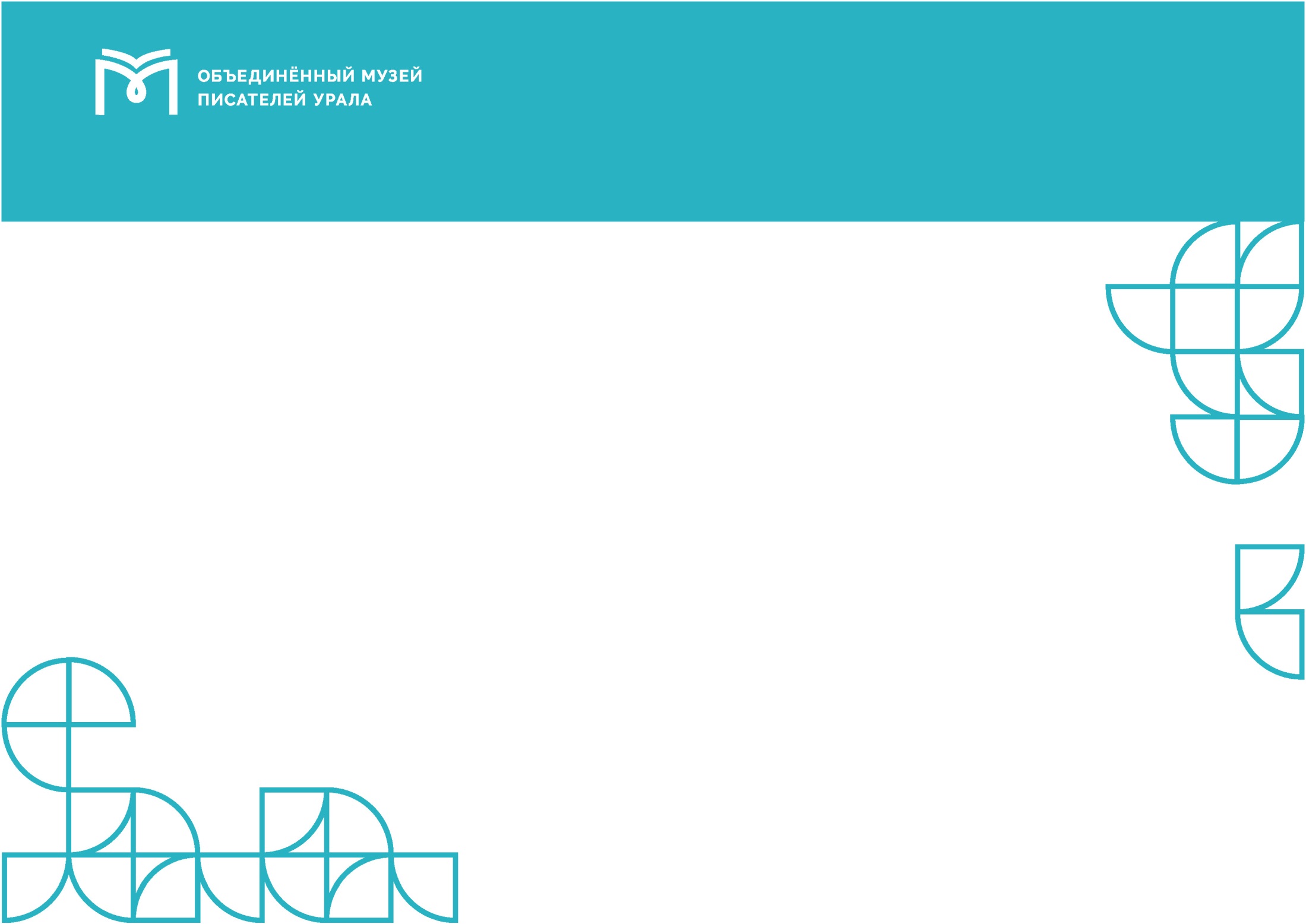 Я спущусь по ступенькам в переход. Здесь я буду ждать начала мероприятия.
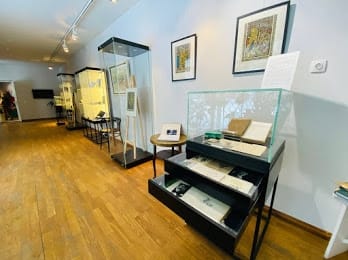 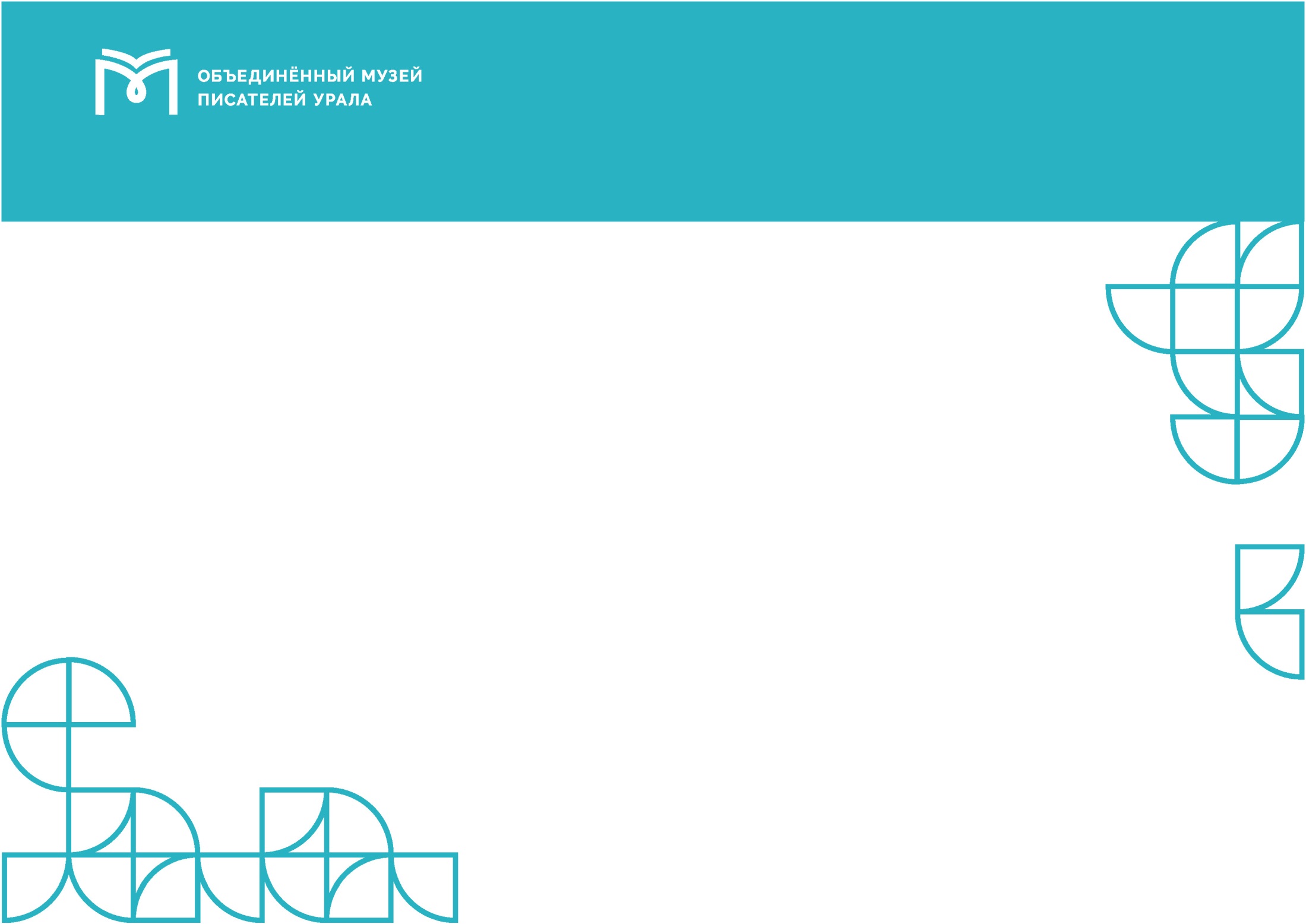 В зал ведет белая дверь. Полина пригласит меня и других ребят в клуб.Мы будем сидеть за столом. В музее принято вести себя спокойно, говорить по очереди, слушать других.
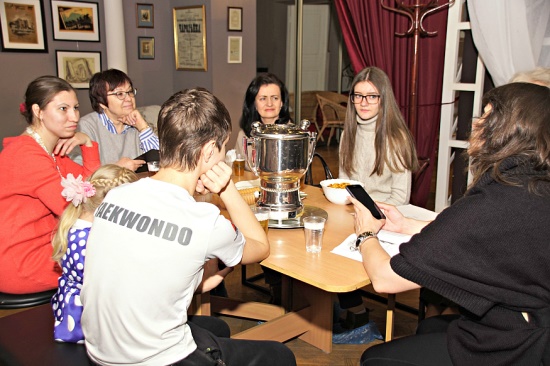 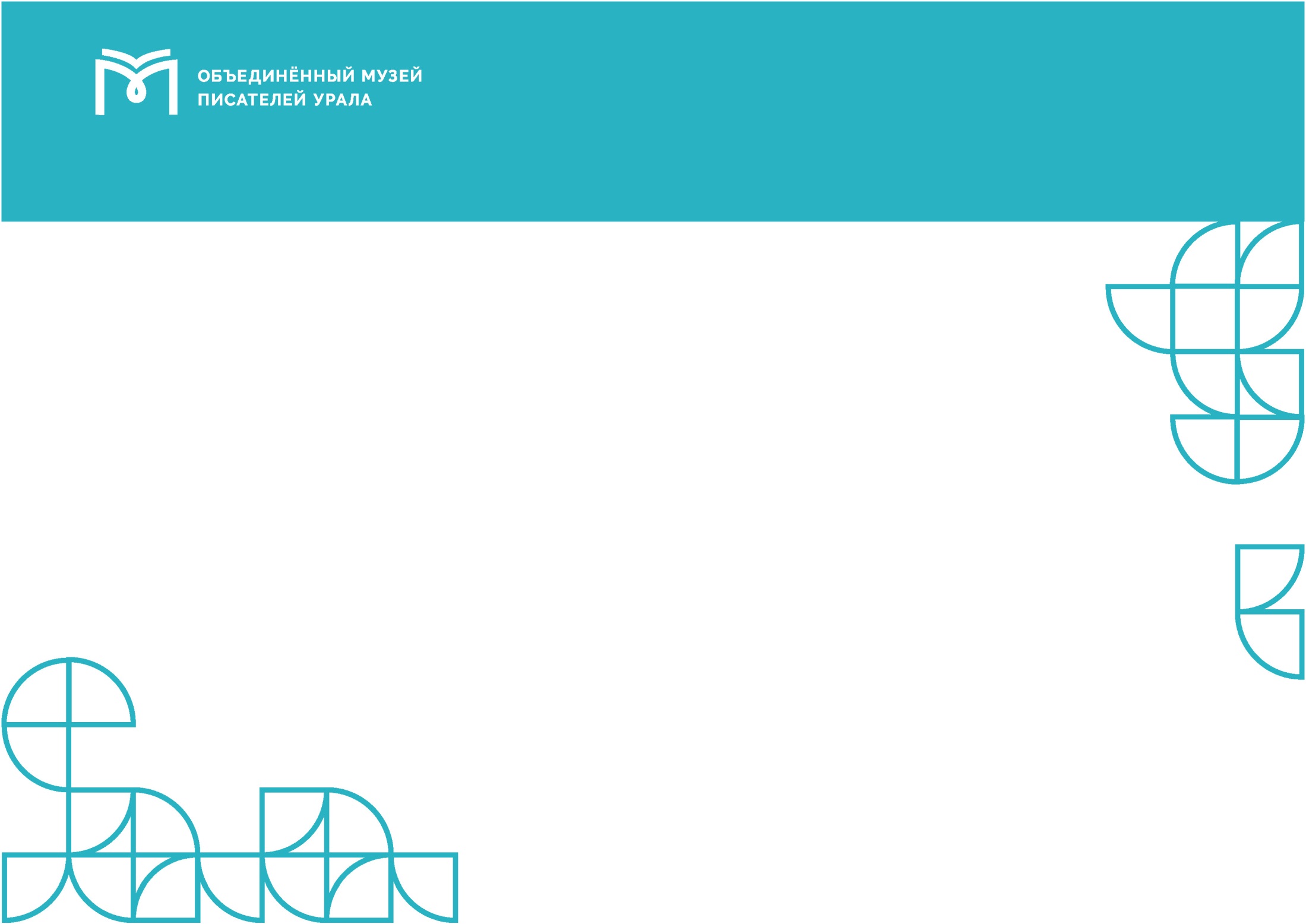 Уборная находится за этой дверью, направо:
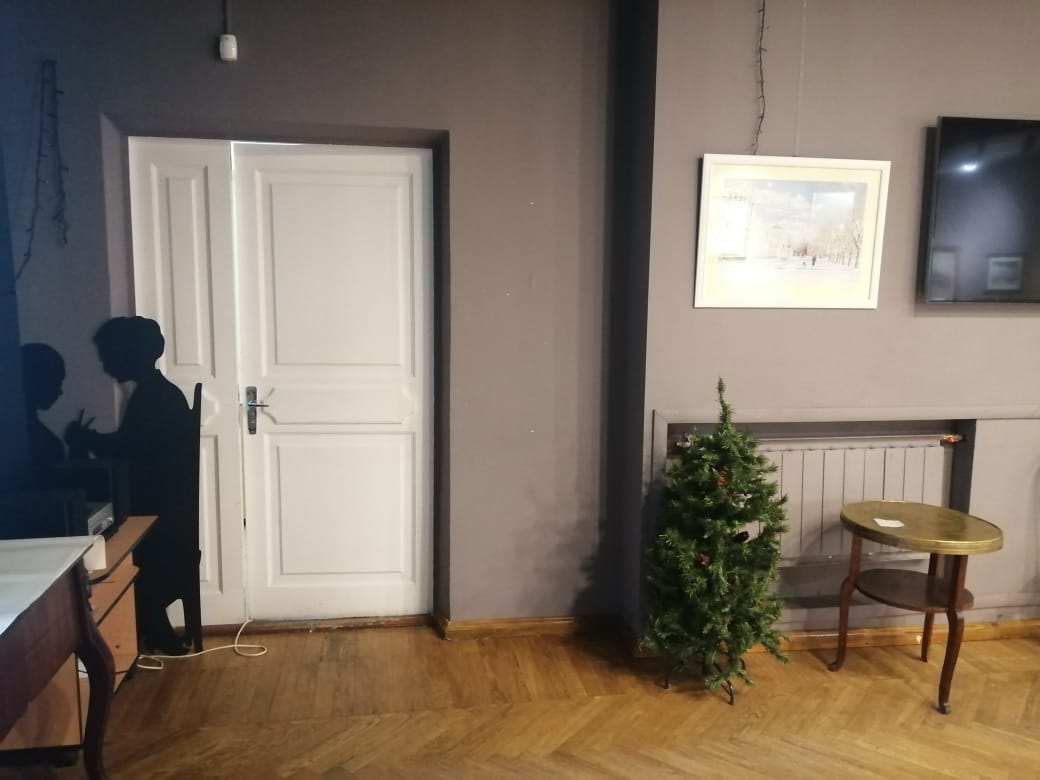 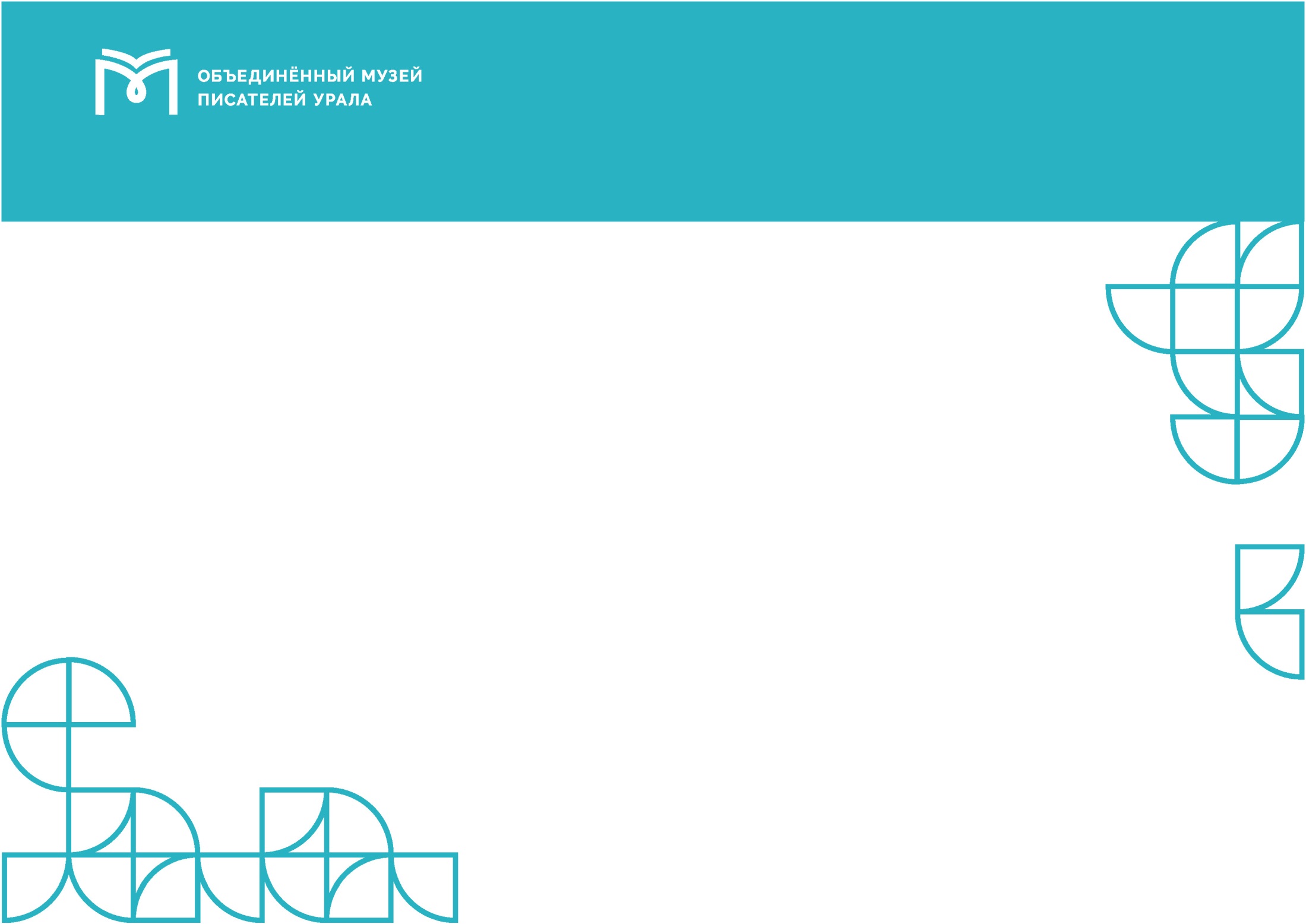 В музее много разных предметов. 
Они нужны сотрудникам для работы. Этими предметами пользуются только сотрудники. Я могу 
спросить, можно ли мне 
их осмотреть 
              или потрогать.
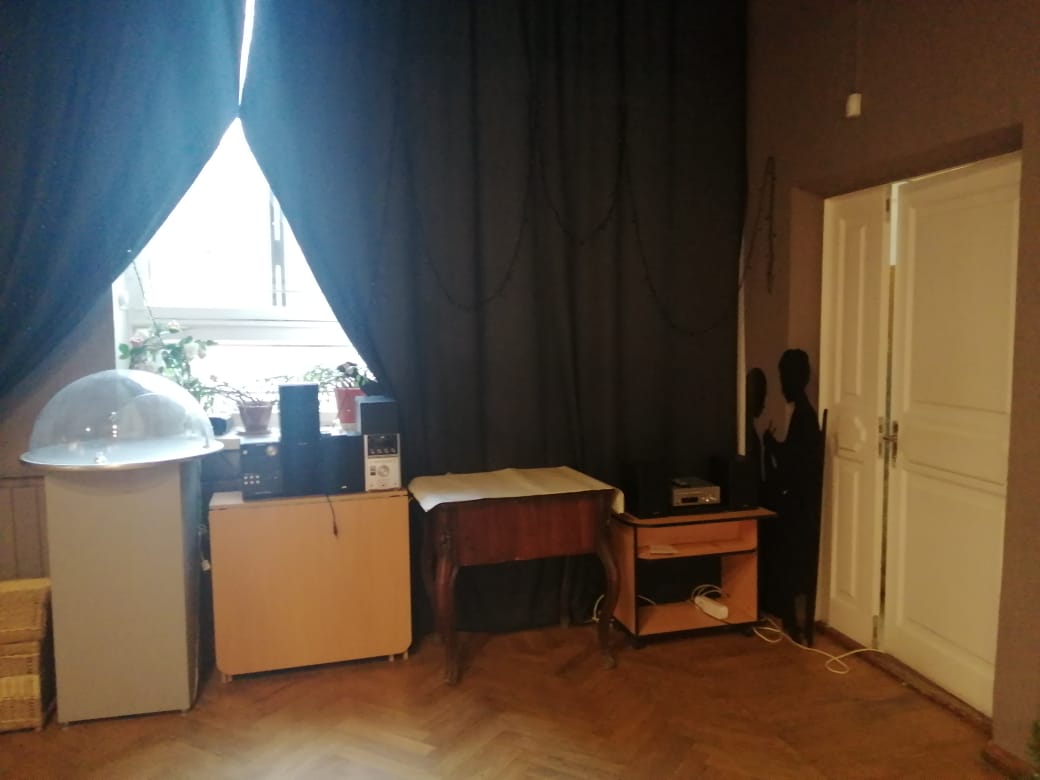 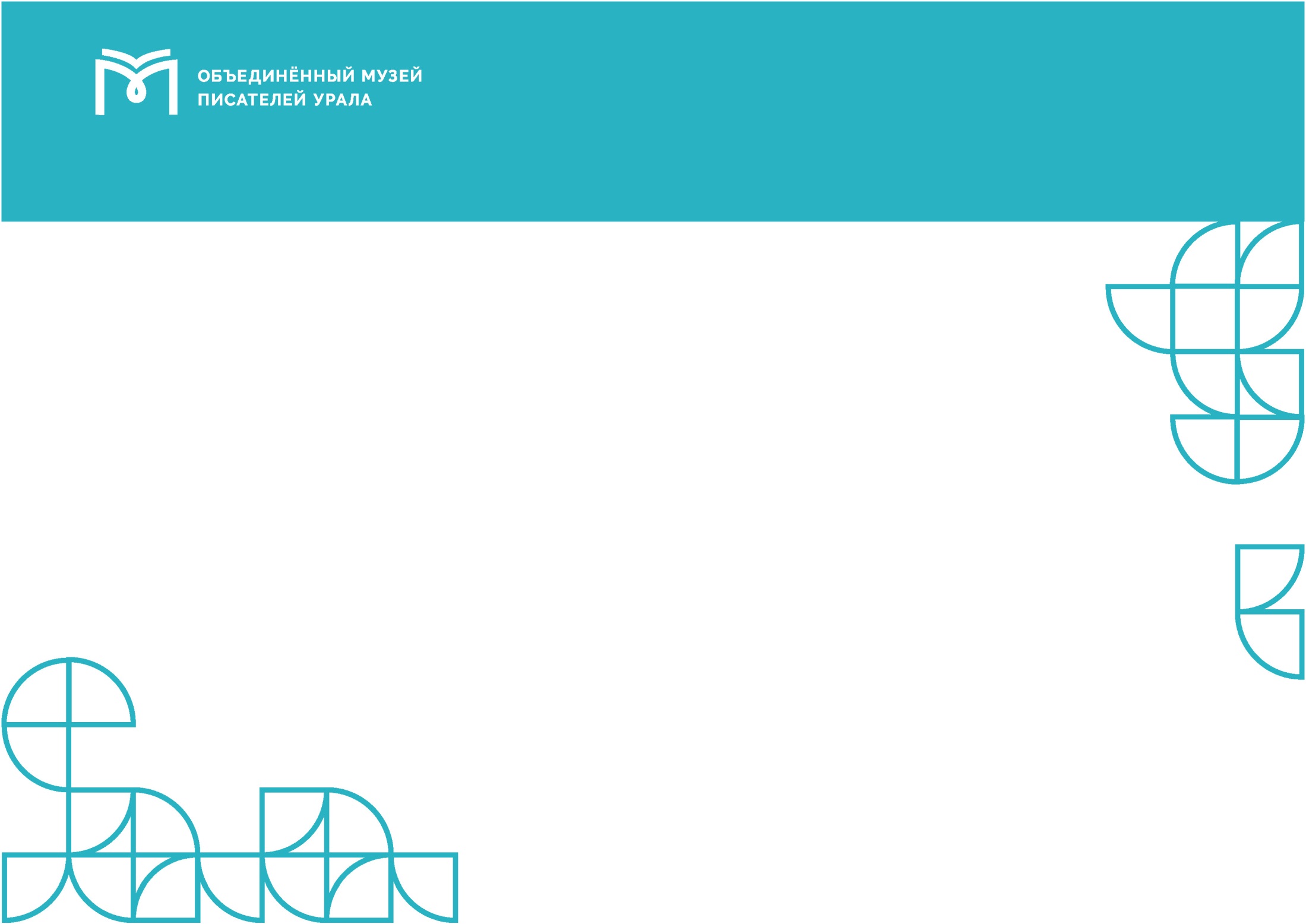 Мероприятие длится примерно один час.  
Это 60 минут. 
Если мне будет нужен перерыв, 
я тихо выйду в переход 
и побуду там. 
Я могу вернуться в зал 
           или пойти домой. 
                      Это мой выбор!
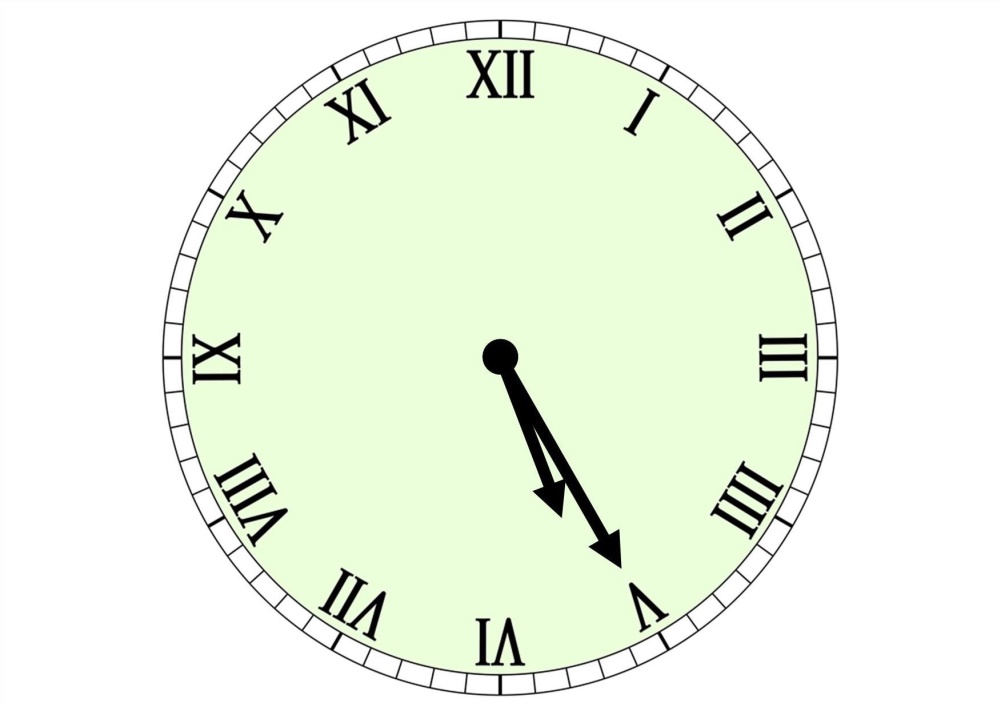 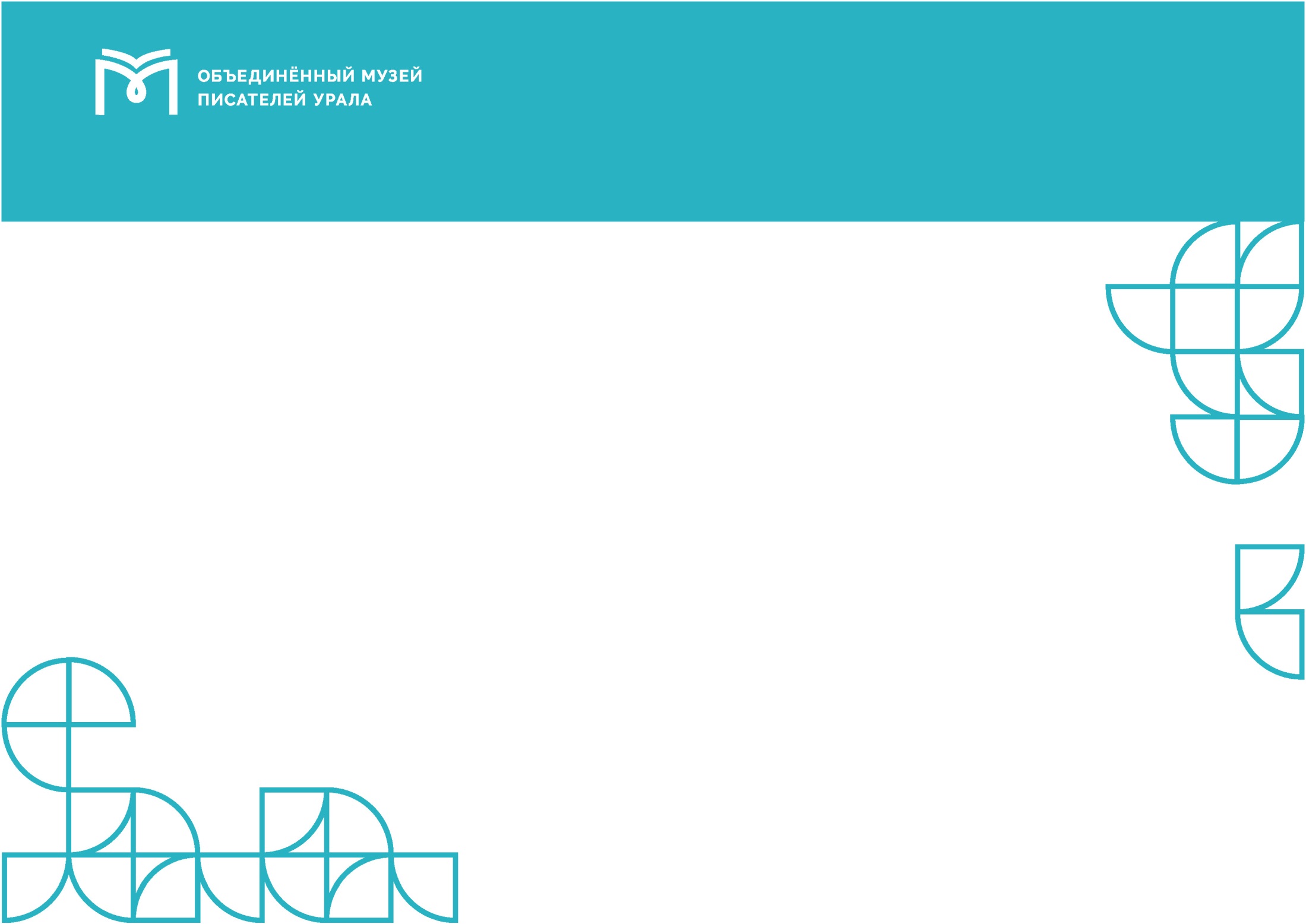 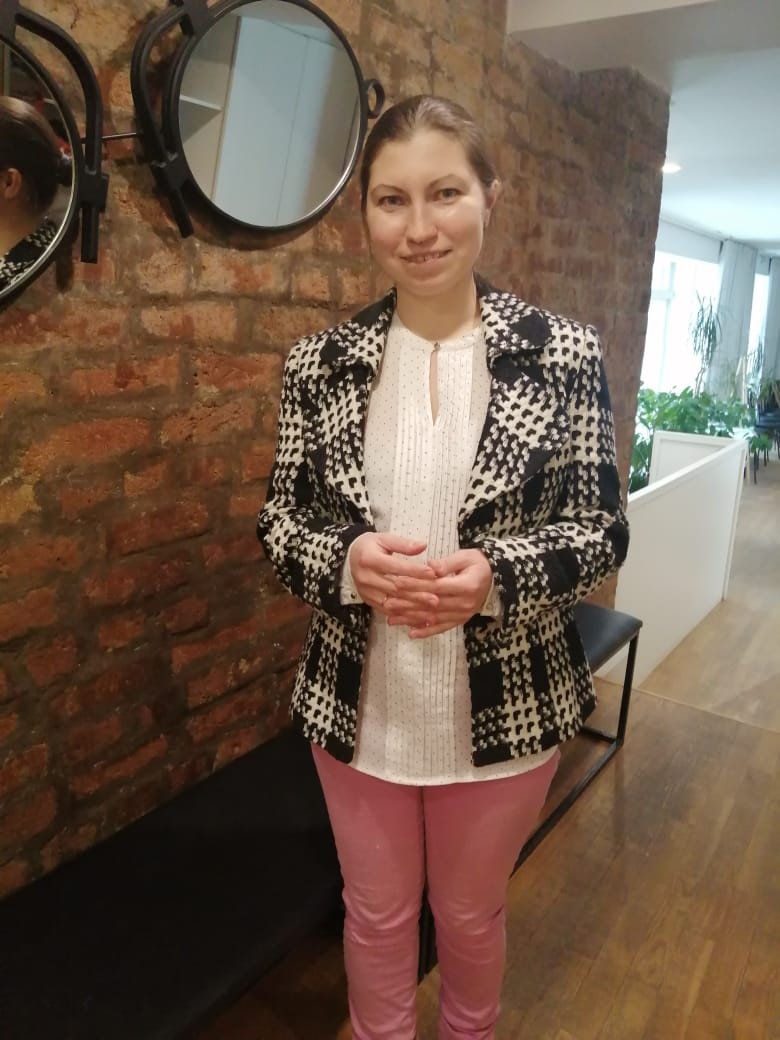 После мероприятия 
Полина со мной попрощается. 
Я всем скажу: «До свидания!» 
Очень приятно быть вежливым 
и внимательным ко всем.
Я приду сюда еще раз.
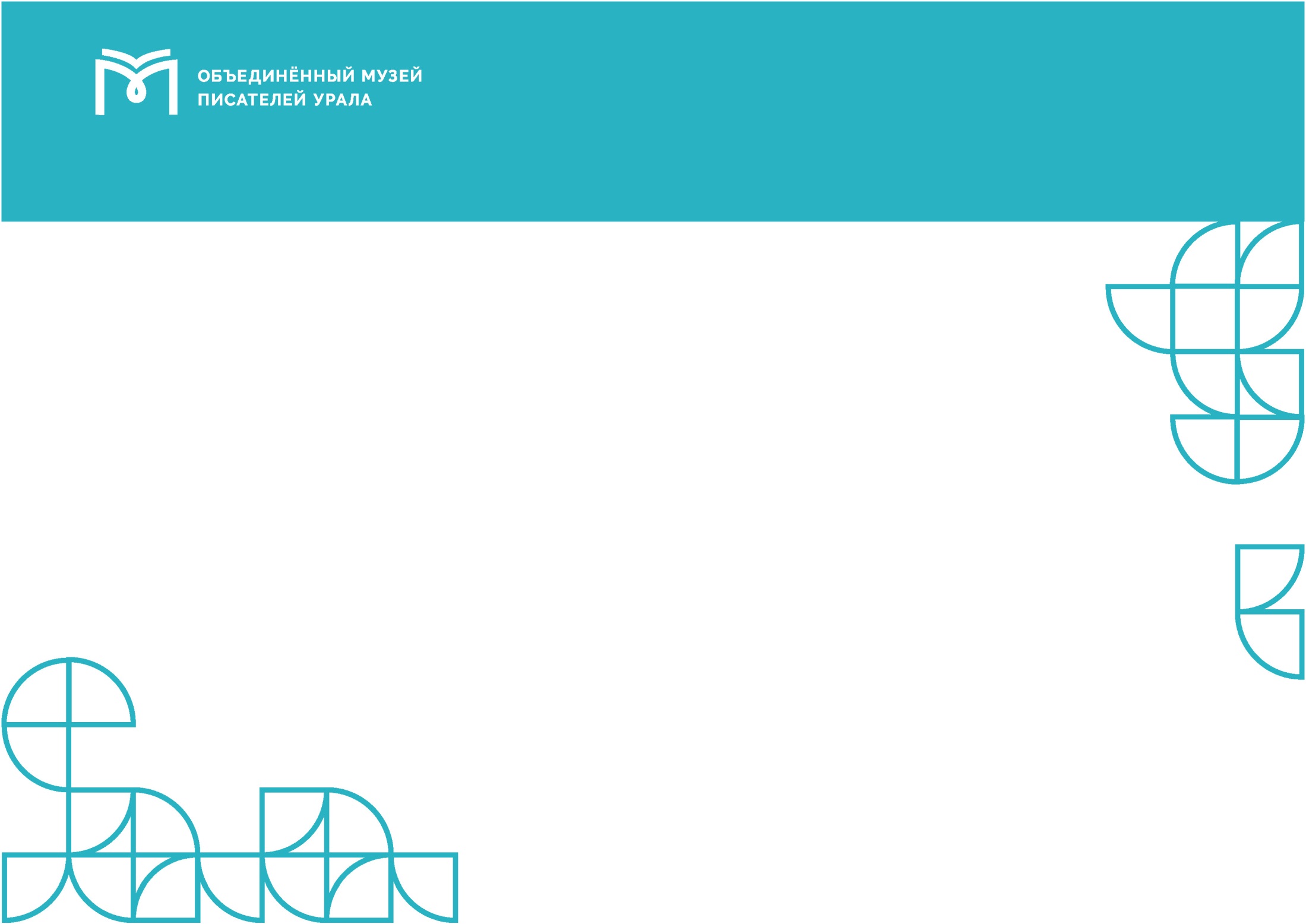 Грязные бахилы я оставлю в корзине для мусора.
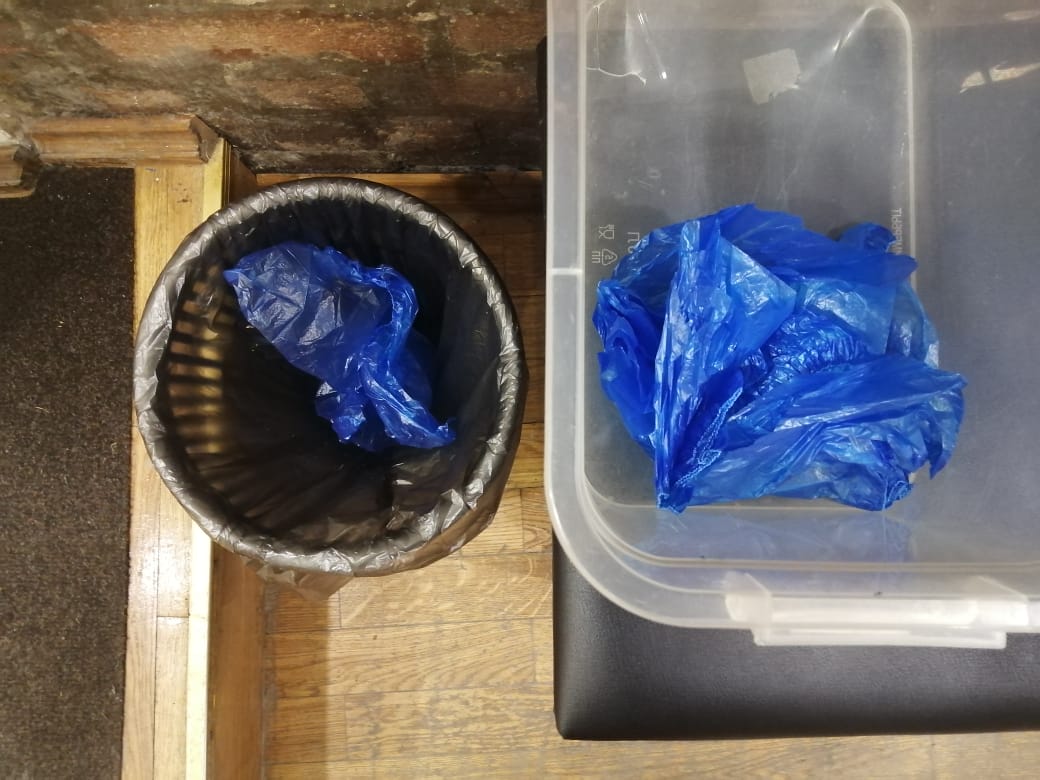 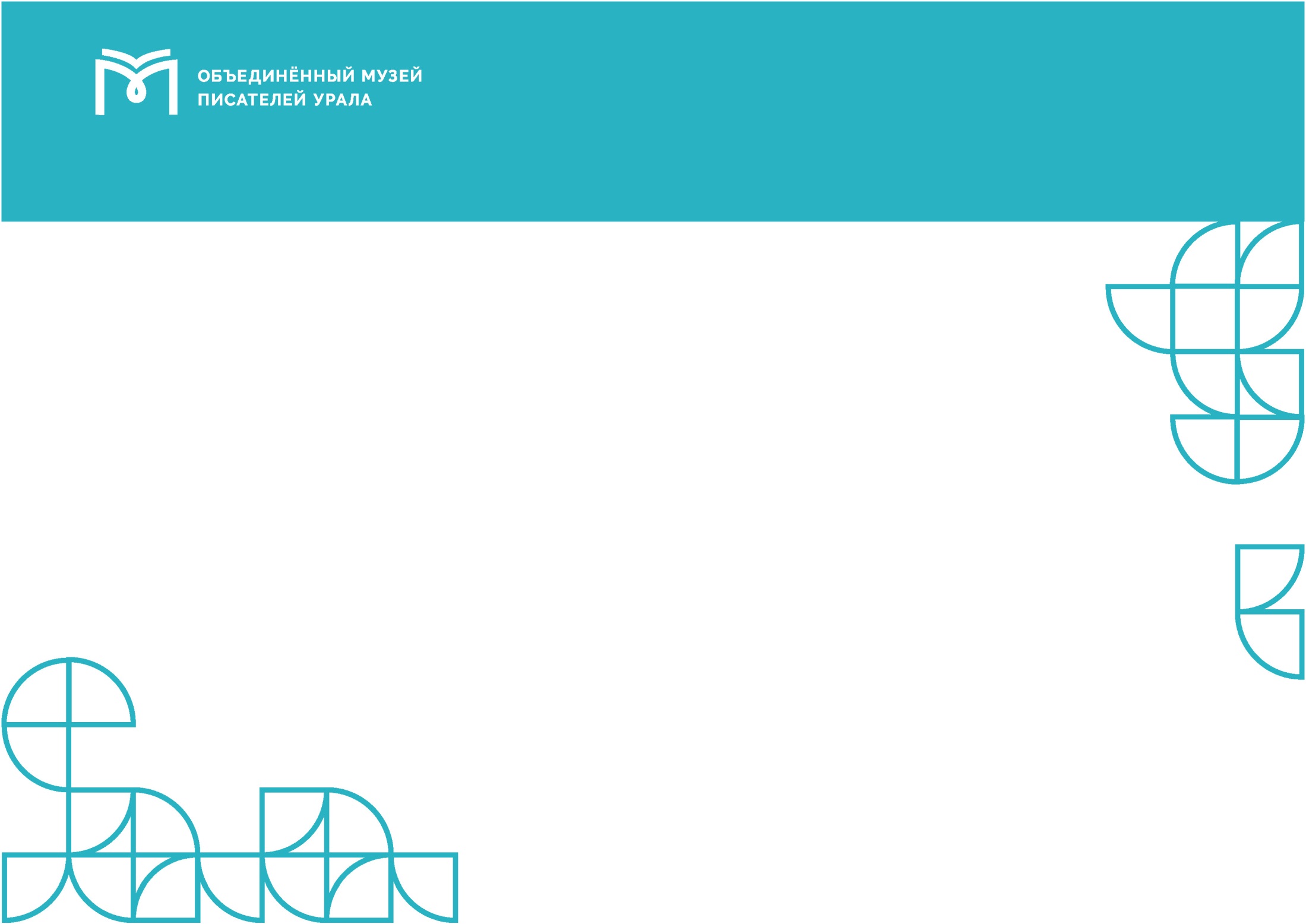 Мне понравится в музее Мамина-Сибиряка!








                                    
                                         До новых встреч!
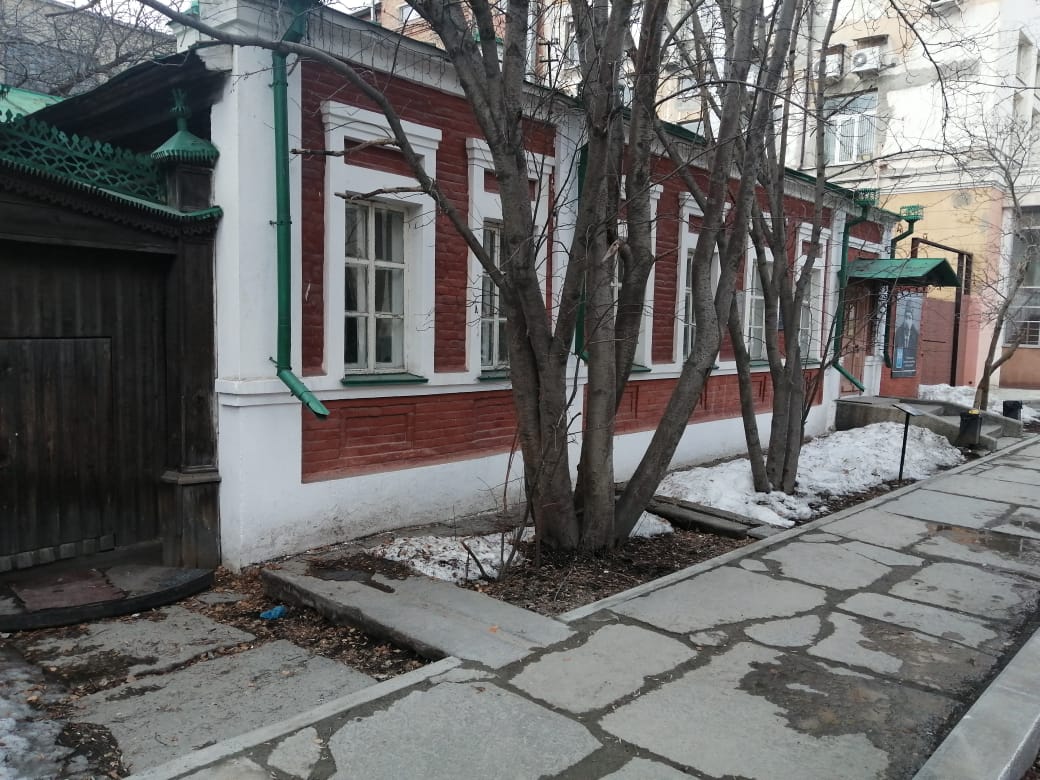